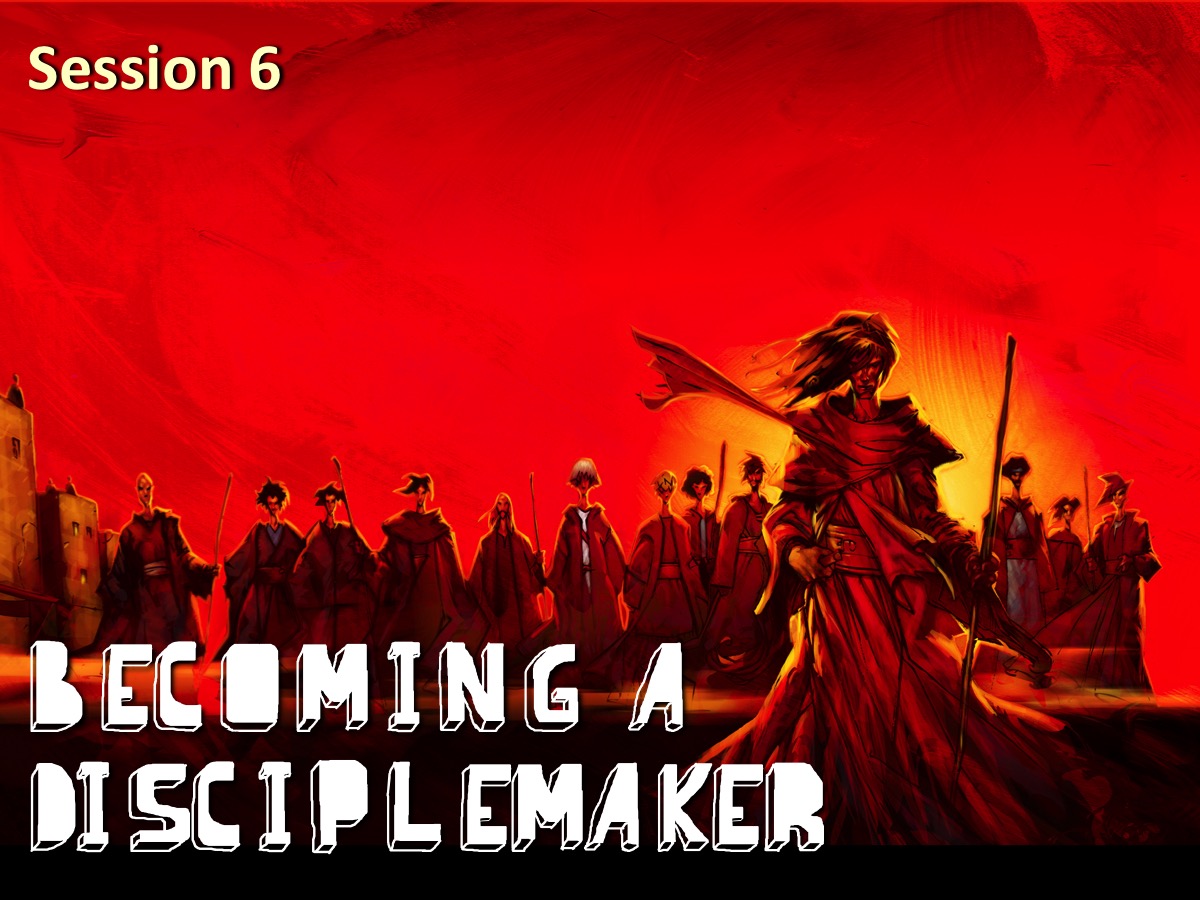 [Speaker Notes: This week we are looking at the sixth practise: Becoming a Disciplemaker!]
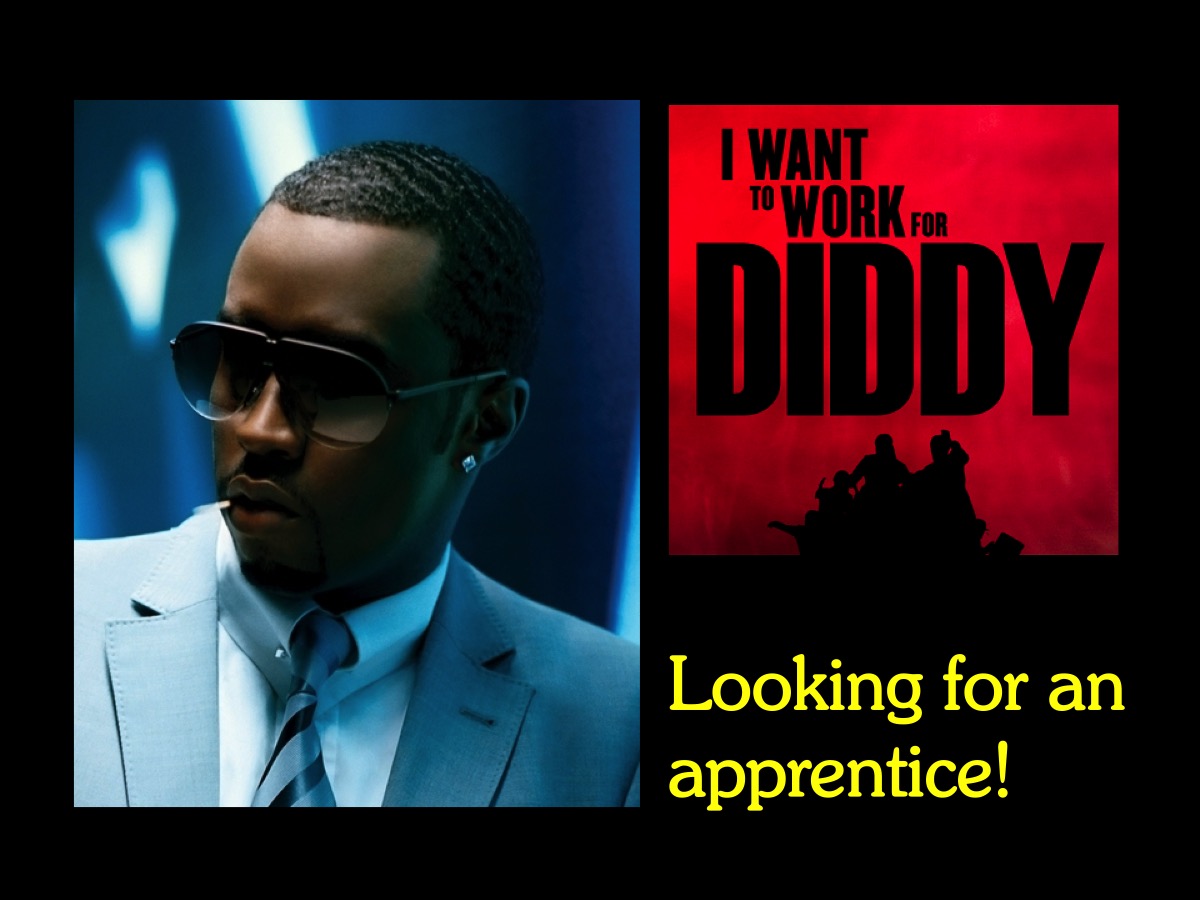 [Speaker Notes: P.Diddy has been looking for an apprentice!]
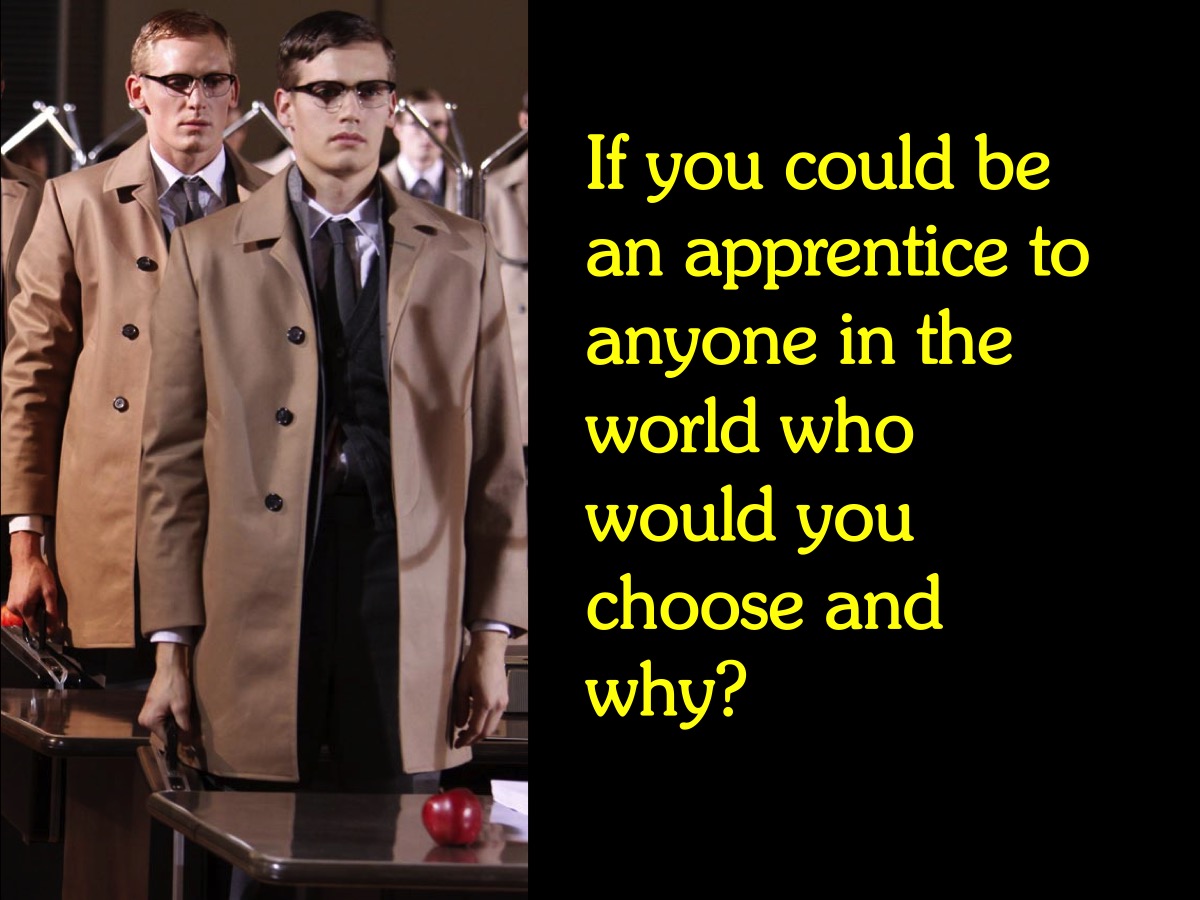 [Speaker Notes: Discuss: If you could be an apprentice to anyone in the world who would you choose and why?]
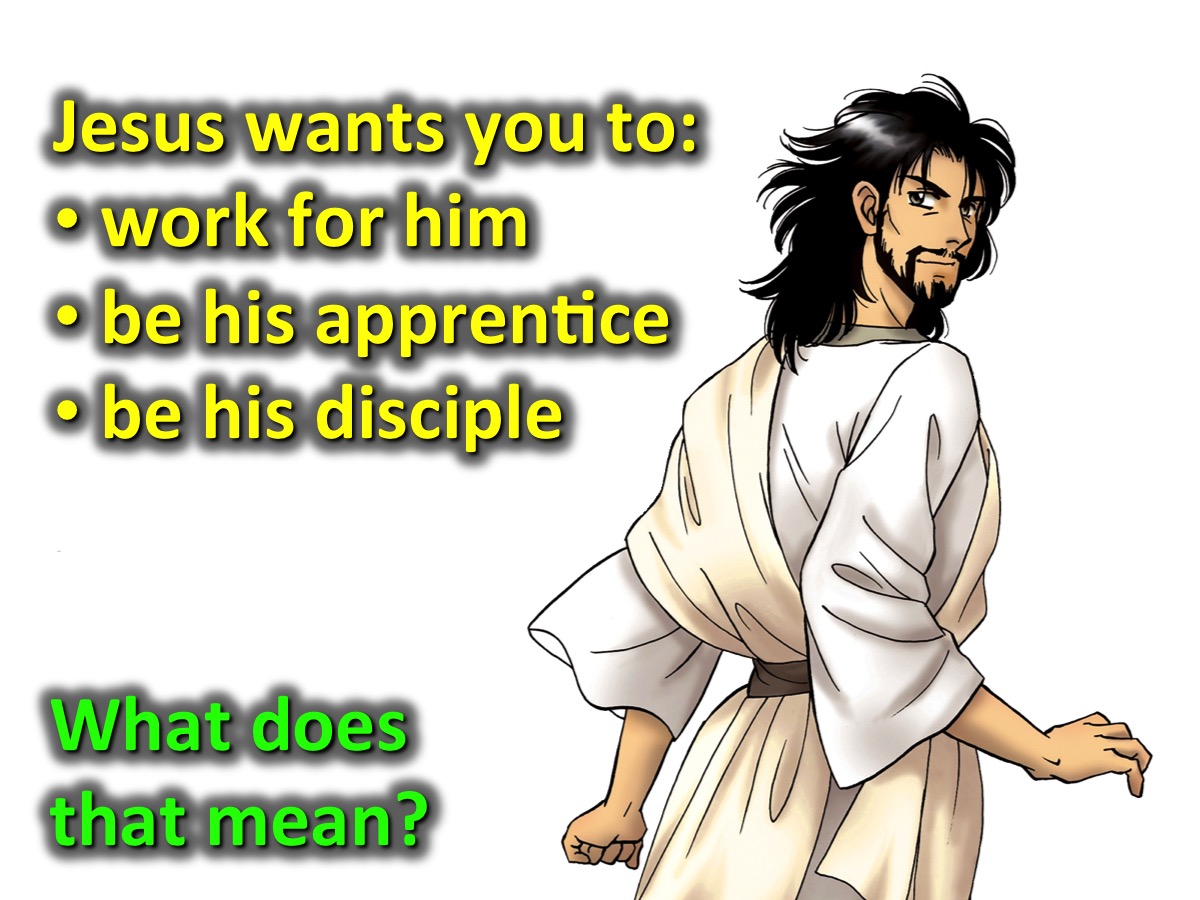 [Speaker Notes: Jesus wants you to work for him, be his apprentice, be his disciple. No matter what job you do in life – doctor, lawyer, bank manager, movie star – Jesus wants you to be his apprentice (his disciple or his follower).]
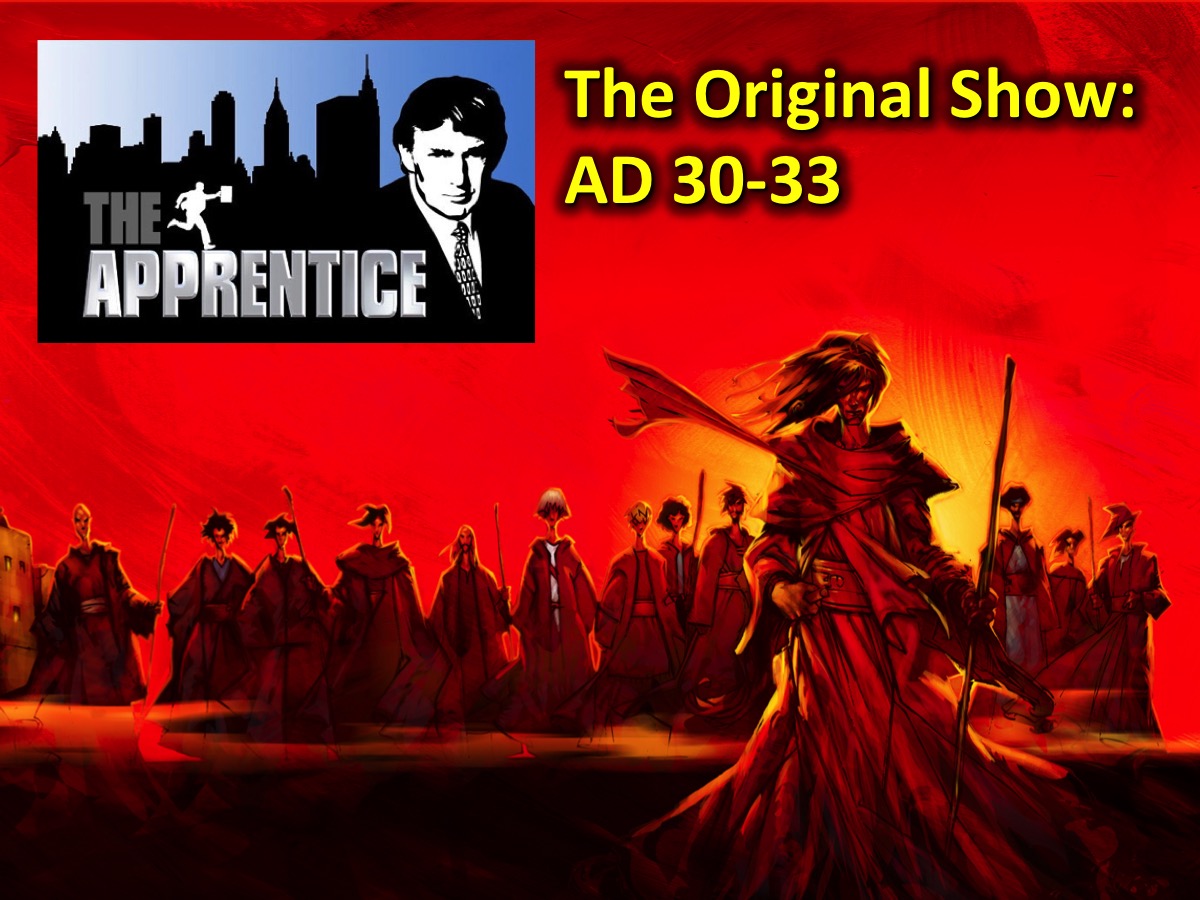 [Speaker Notes: The Apprentice: The Original Show – let’s look back at what being a disciple meant for the first group of people that Jesus called to work with him.]
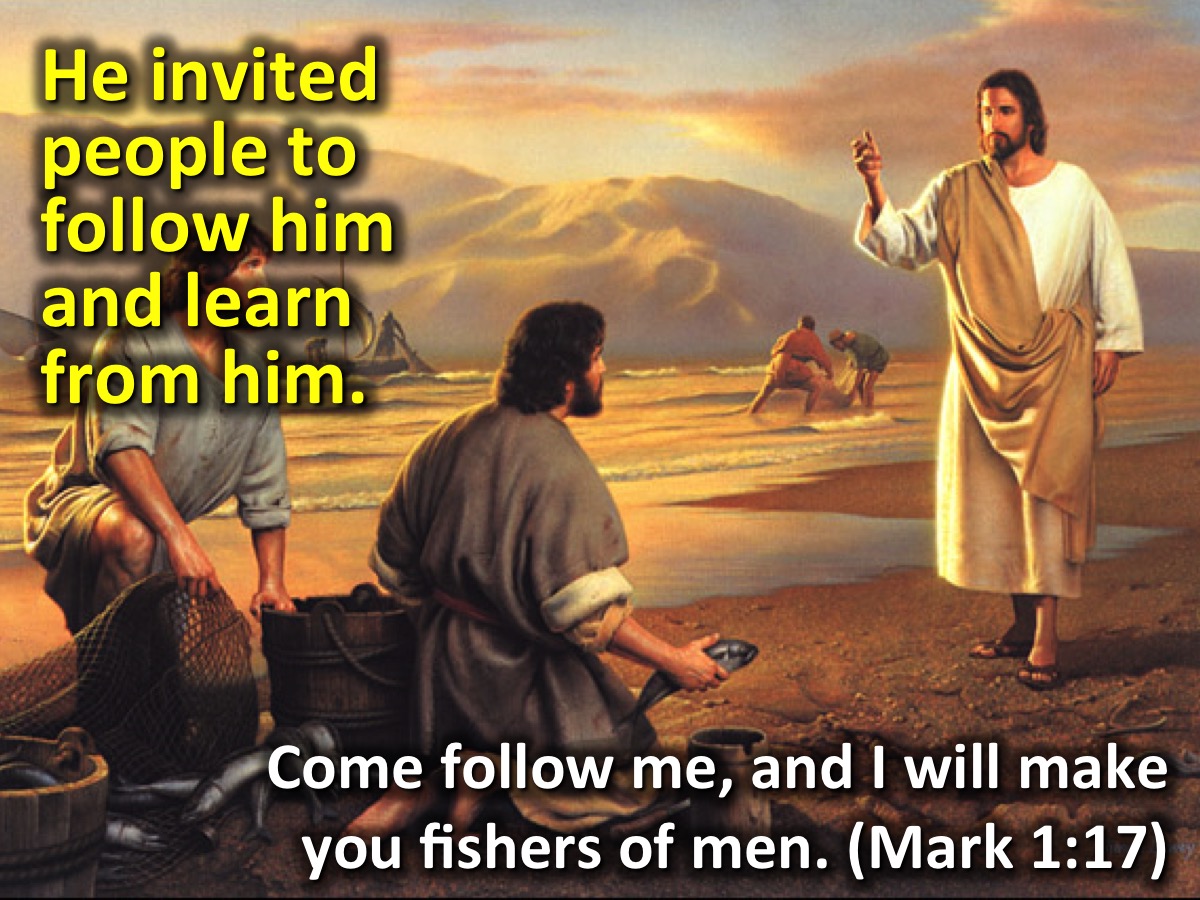 [Speaker Notes: (1) He invited people to follow him and learn from him: Come follow me, and I will make you fishers of men. (Mark 1:17)]
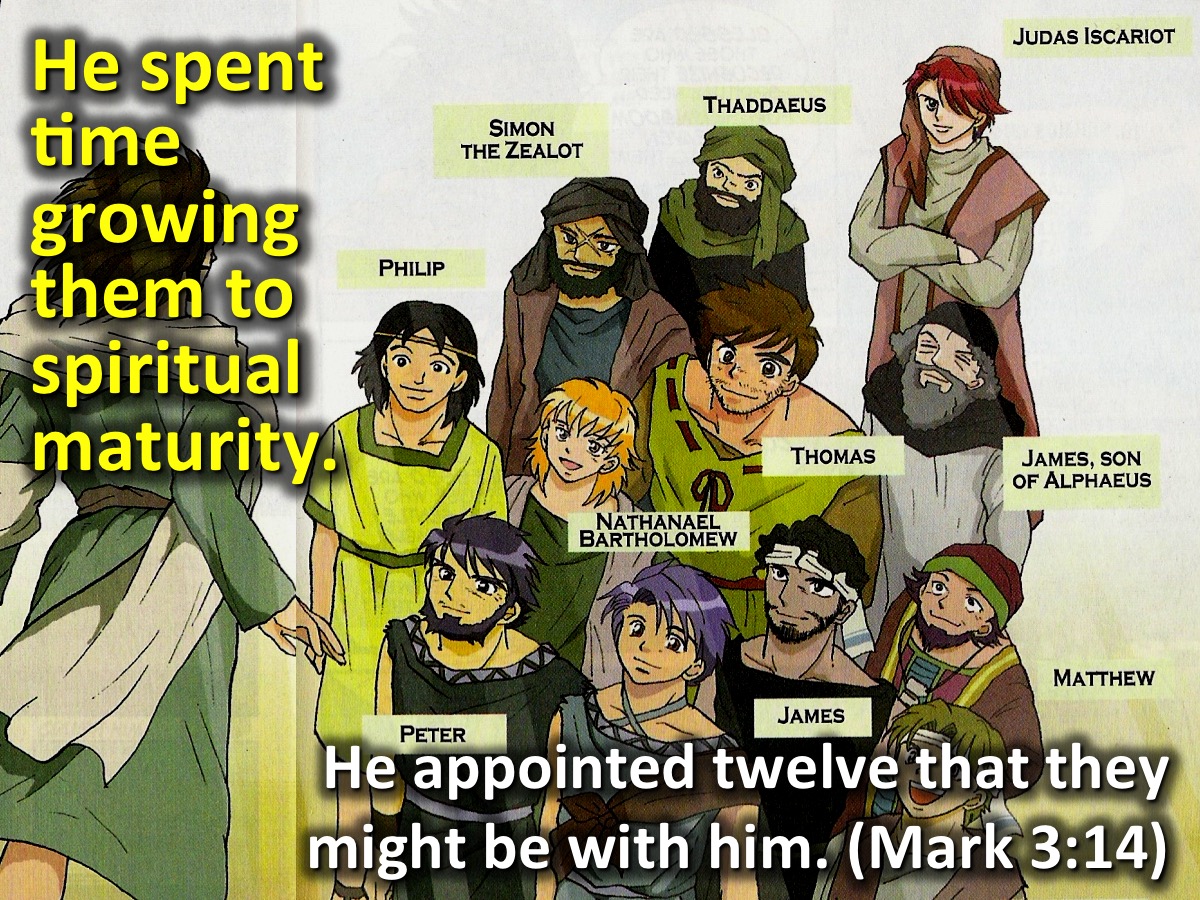 [Speaker Notes: (2) He spent time growing them to spiritual maturity: He appointed twelve that they might be with him and that he might send them out to preach. (Mark 3:14)]
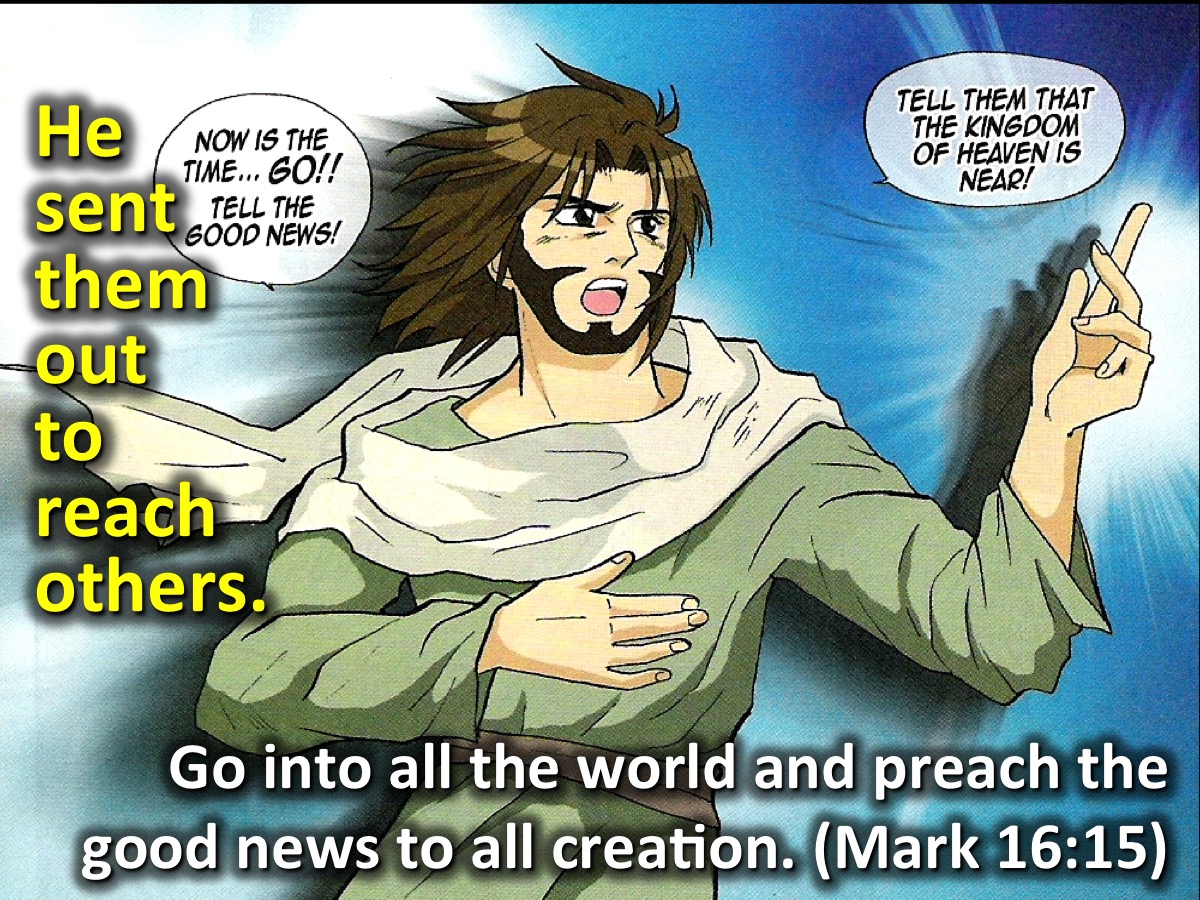 [Speaker Notes: (3) He sent them out to reach others: Go into all the world and preach the good news to all creation. (Mark 16:15)]
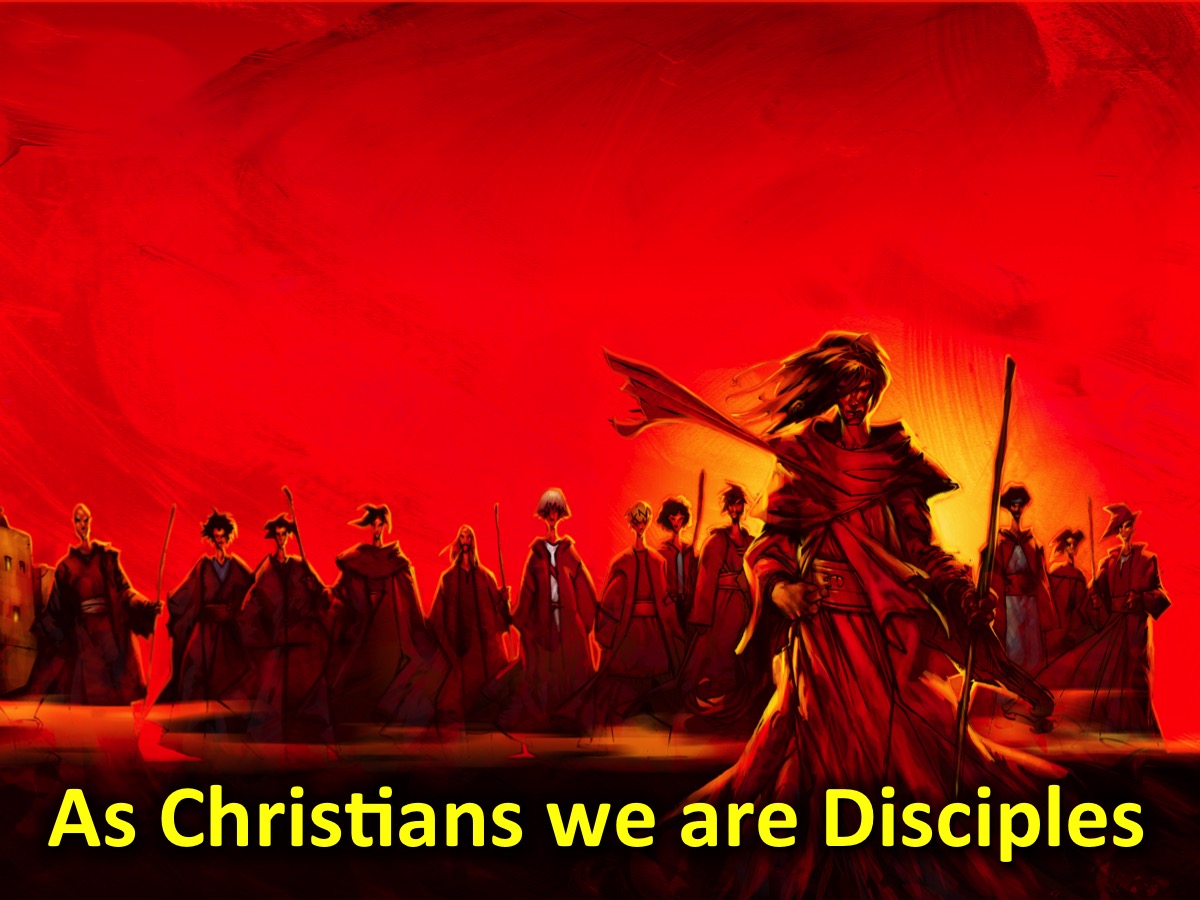 [Speaker Notes: As Christians we are Disciples!]
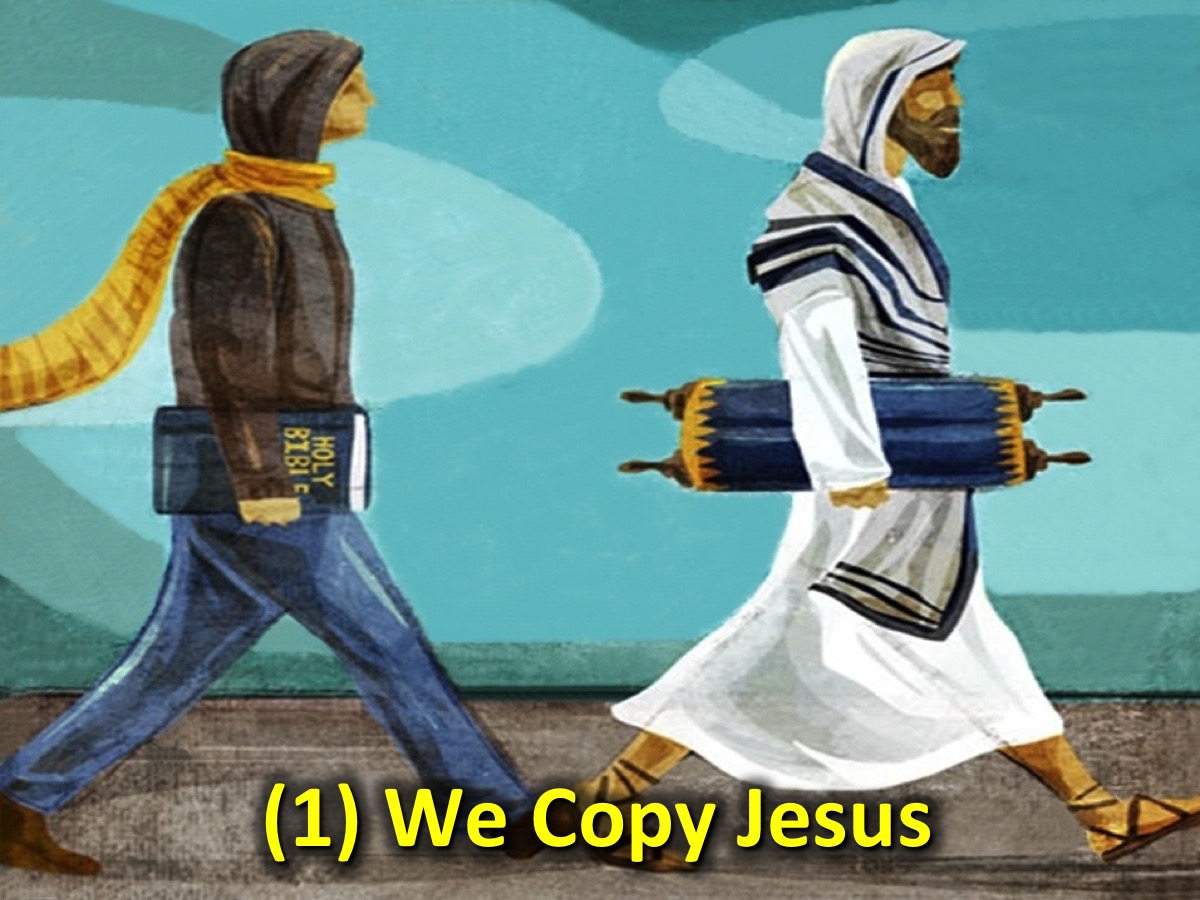 [Speaker Notes: (1) We Copy Jesus: They want to be like Jesus. Everyone who is well-trained will be like his teacher. (Luke 6:40)]
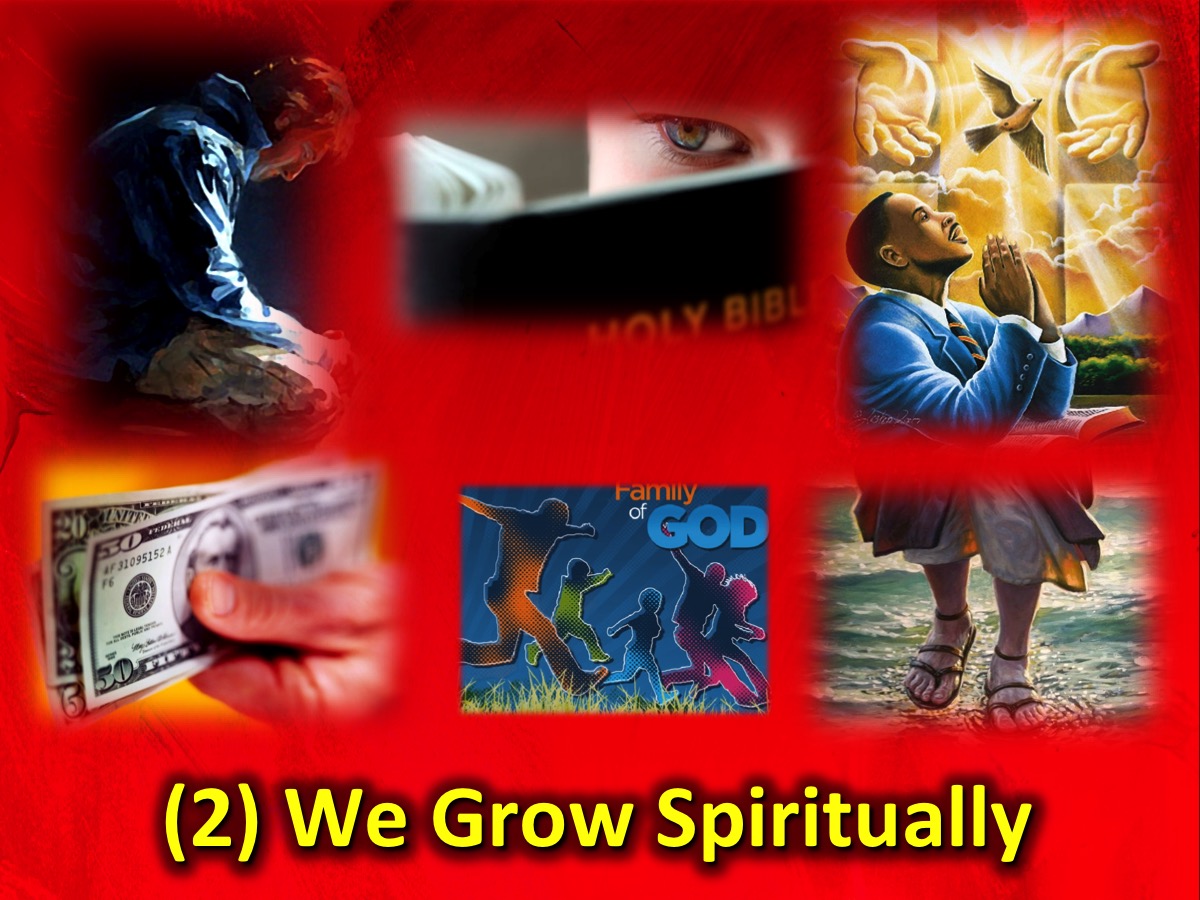 [Speaker Notes: (2) We Grow Spiritually: They want to be like Jesus so they practise disciplines that help them grow to maturity: making Jesus Lord, having daily devotions, practising God’s presence, living by faith, handling money wisely and developing spiritual family!]
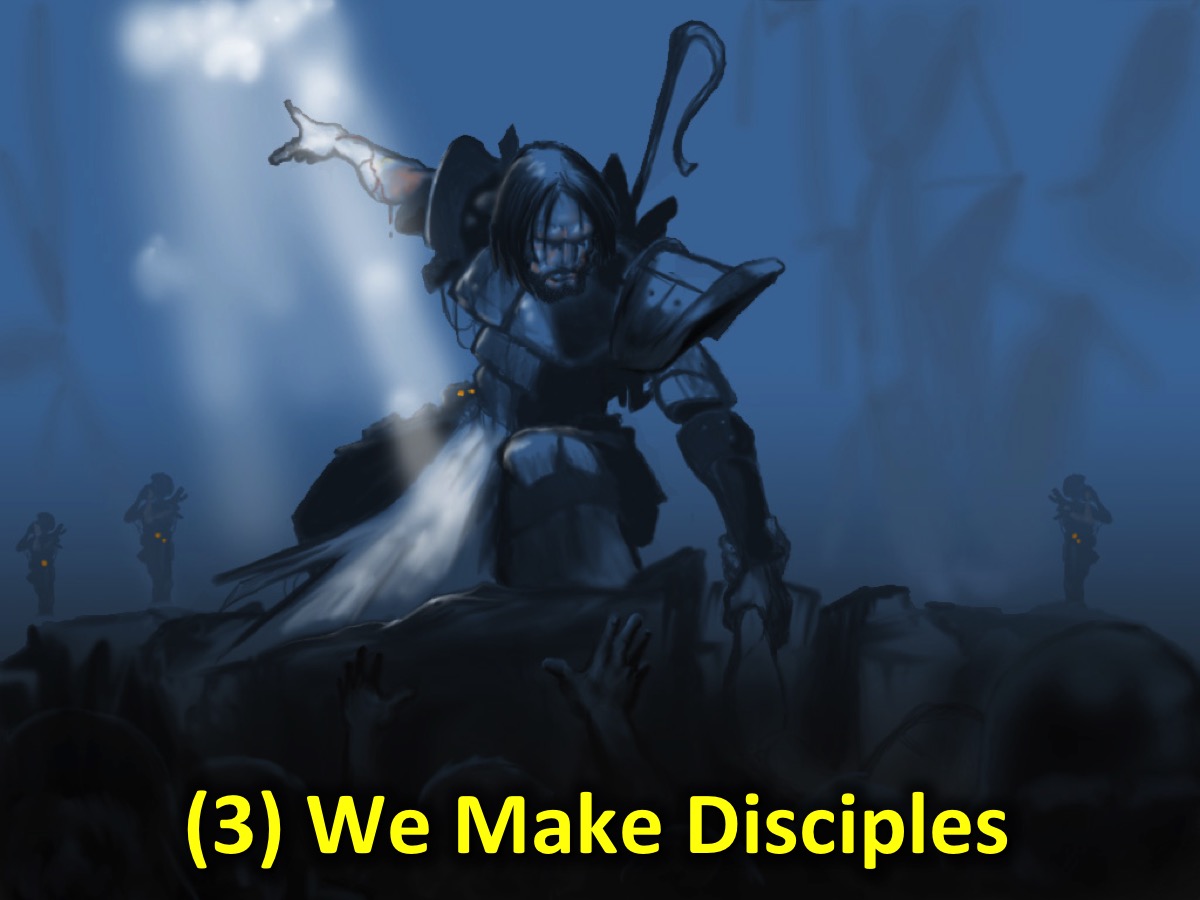 [Speaker Notes: (3) We Make Disciples: We cannot be a Christian without becoming disciplemakers! We have to reach out to people who have not been reached with the gospel.]
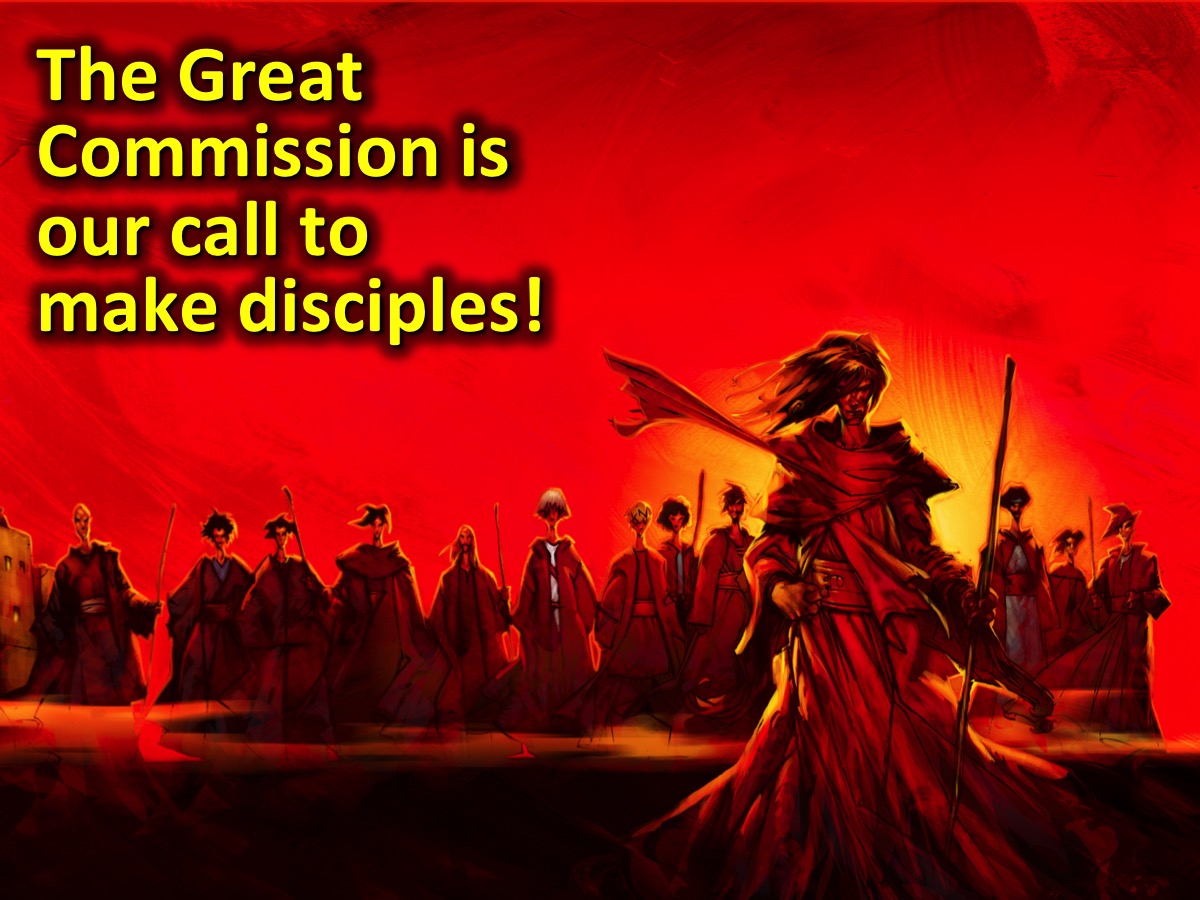 [Speaker Notes: The Great Commission is our call to make disciples!]
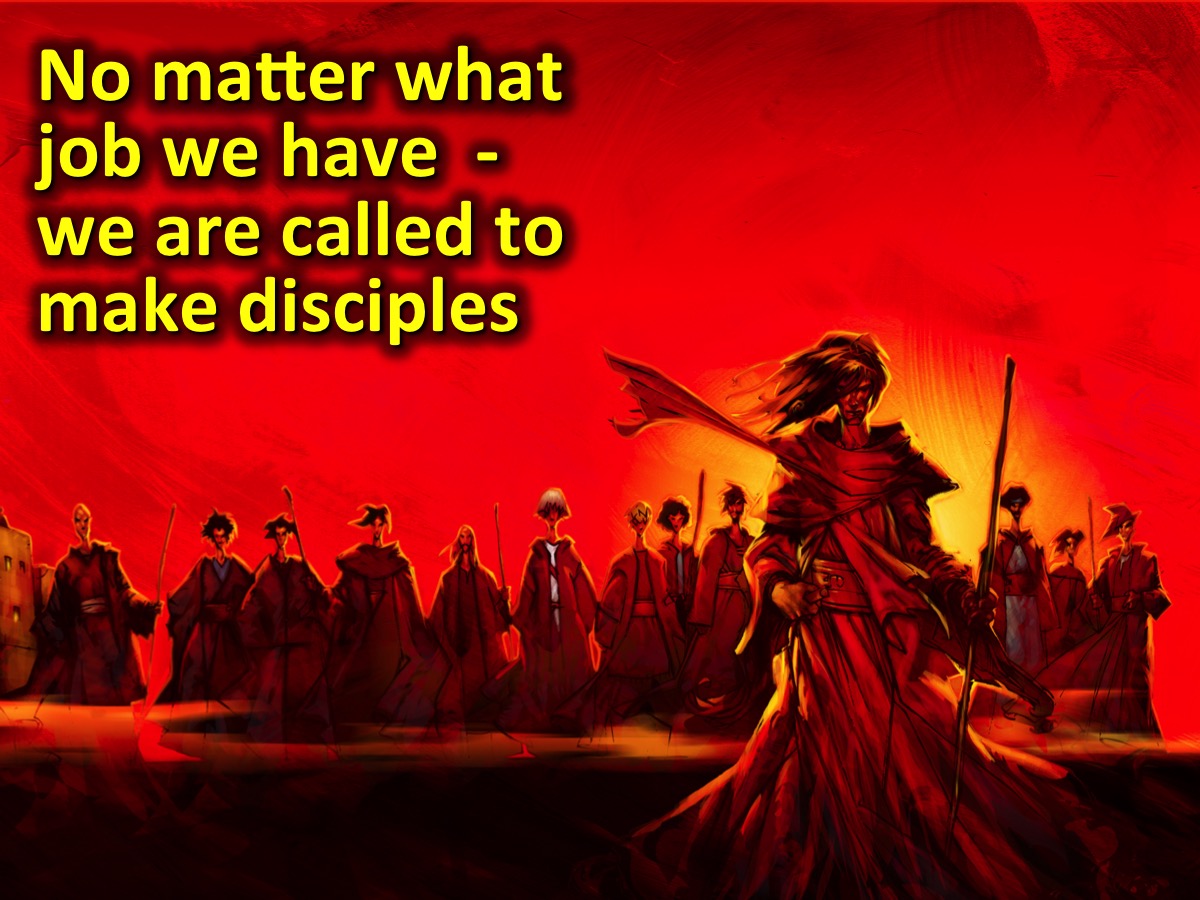 [Speaker Notes: No matter what job we have  - we are called to make disciples]
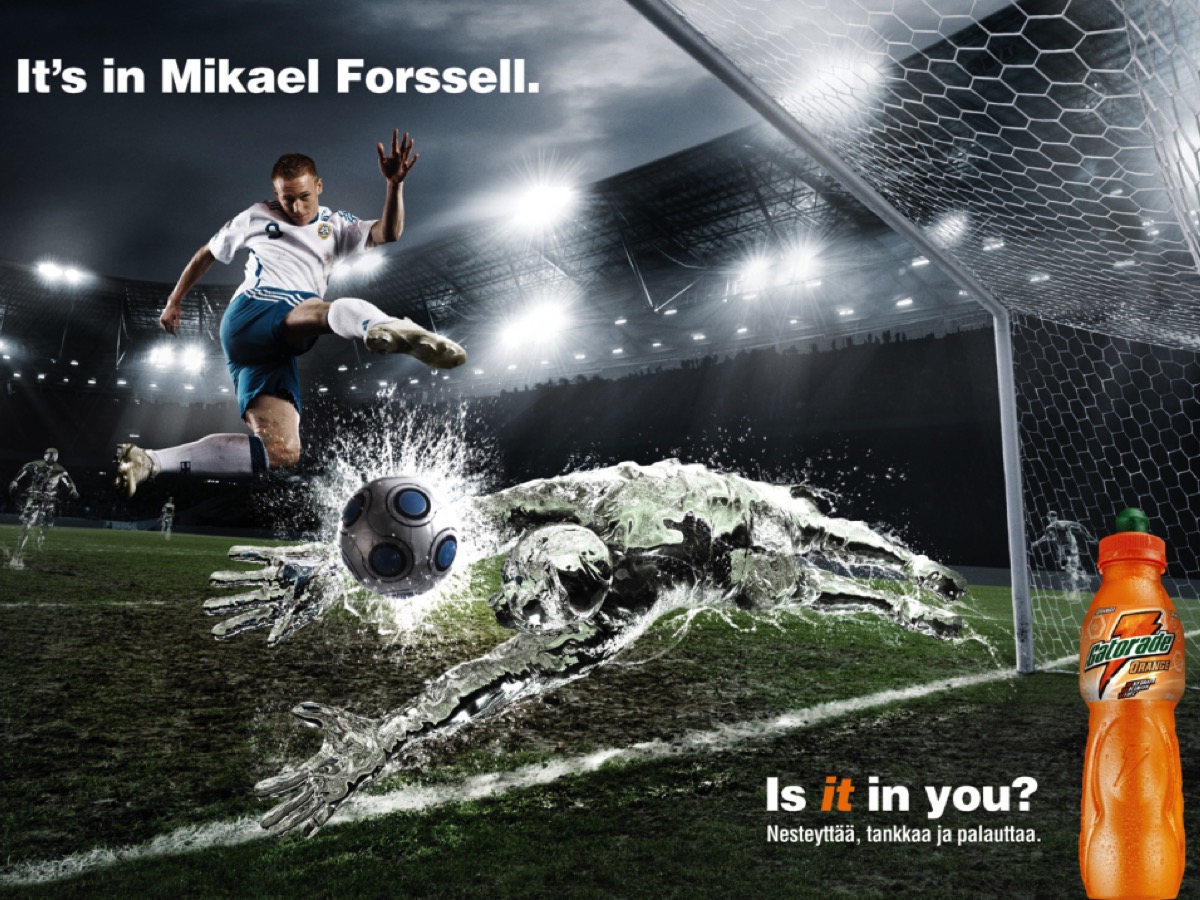 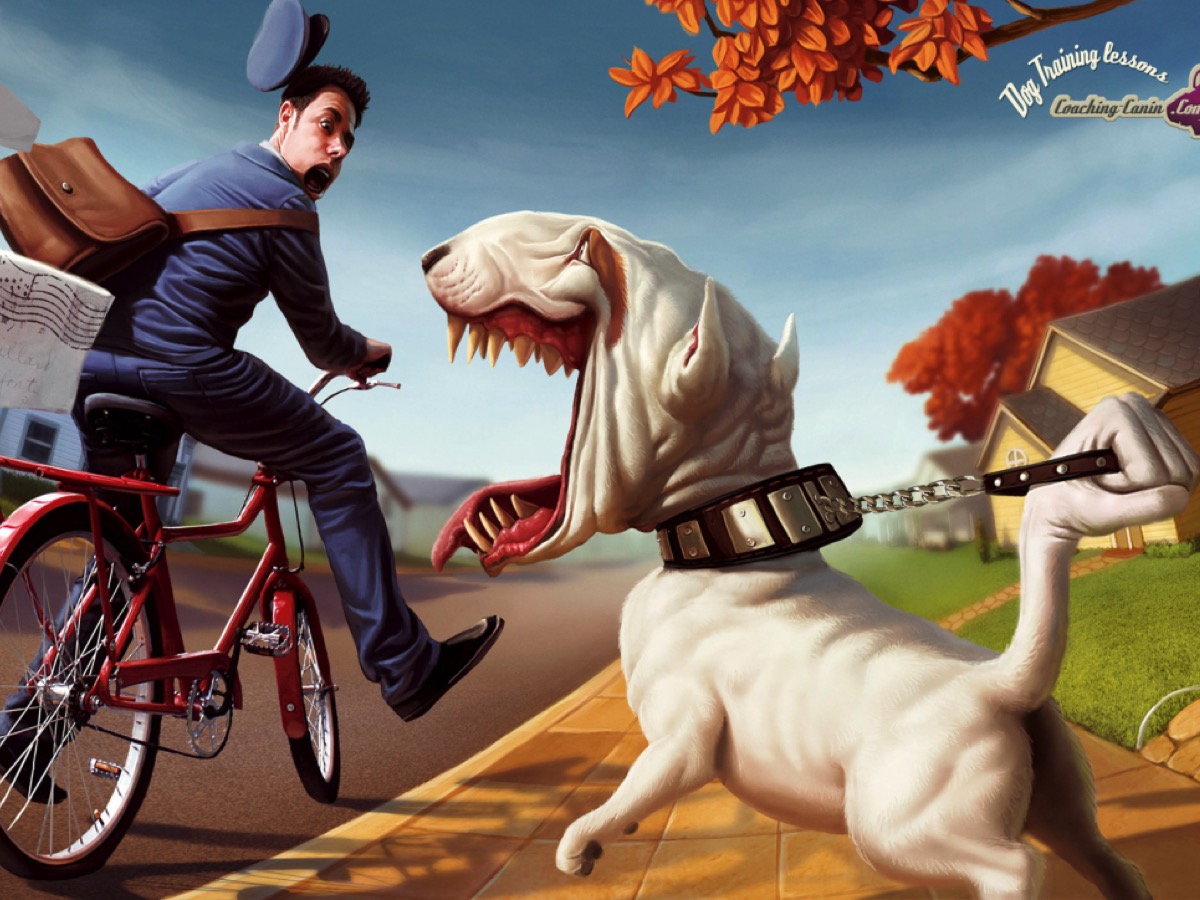 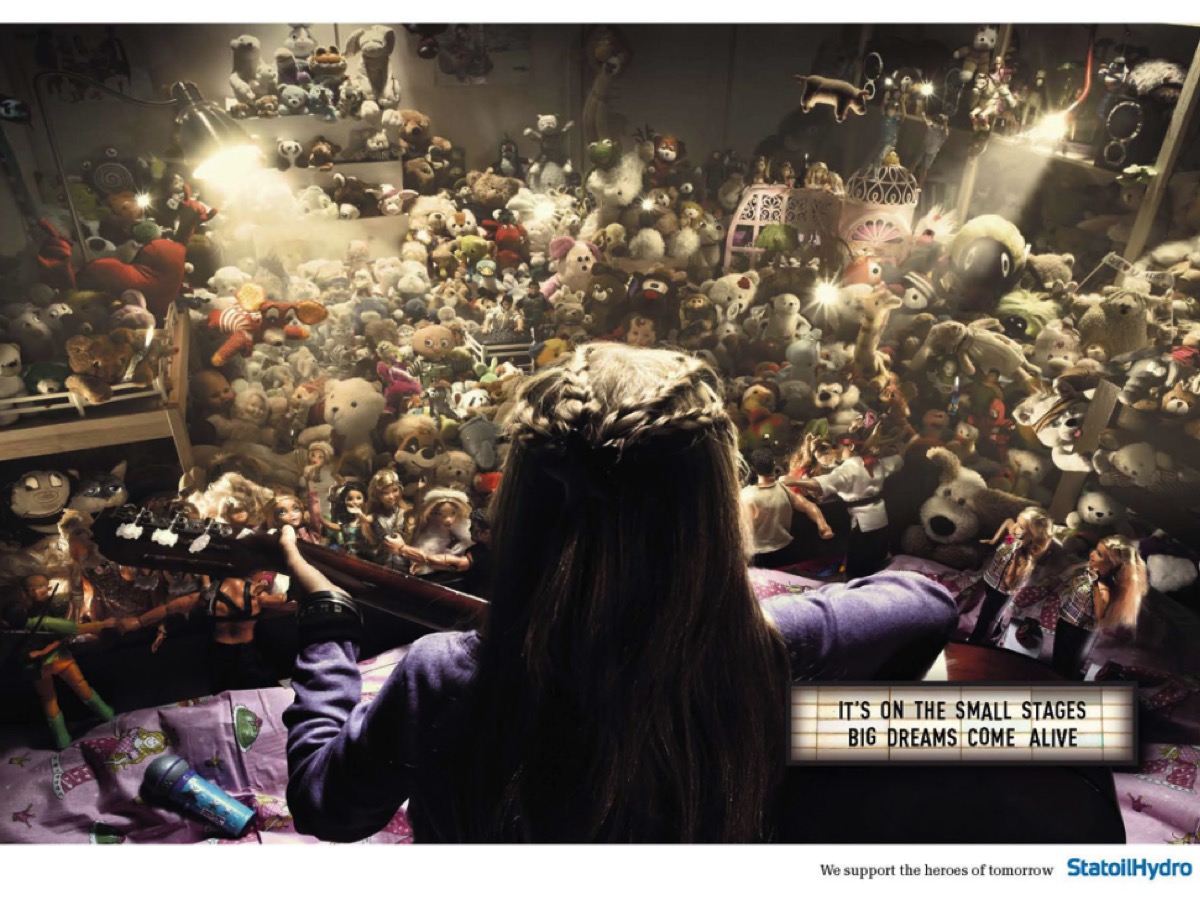 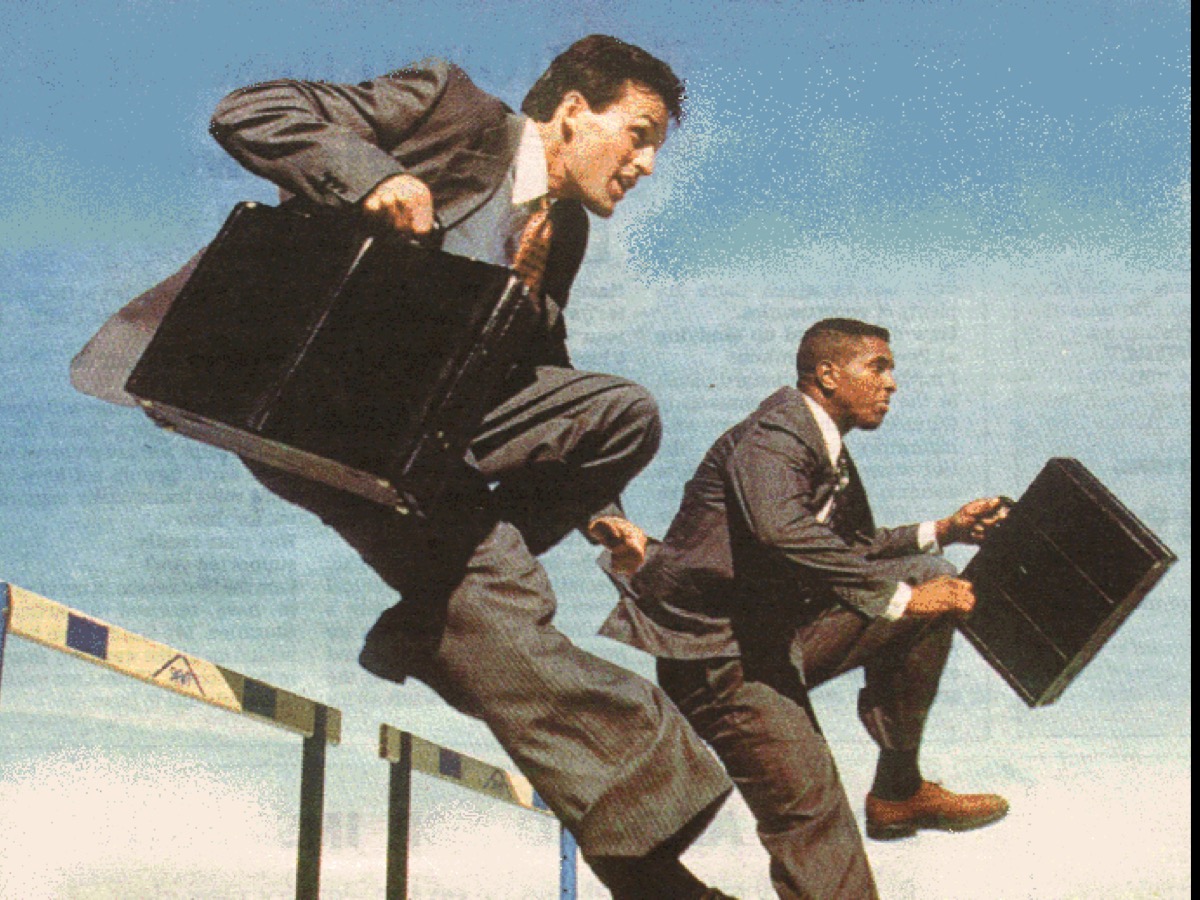 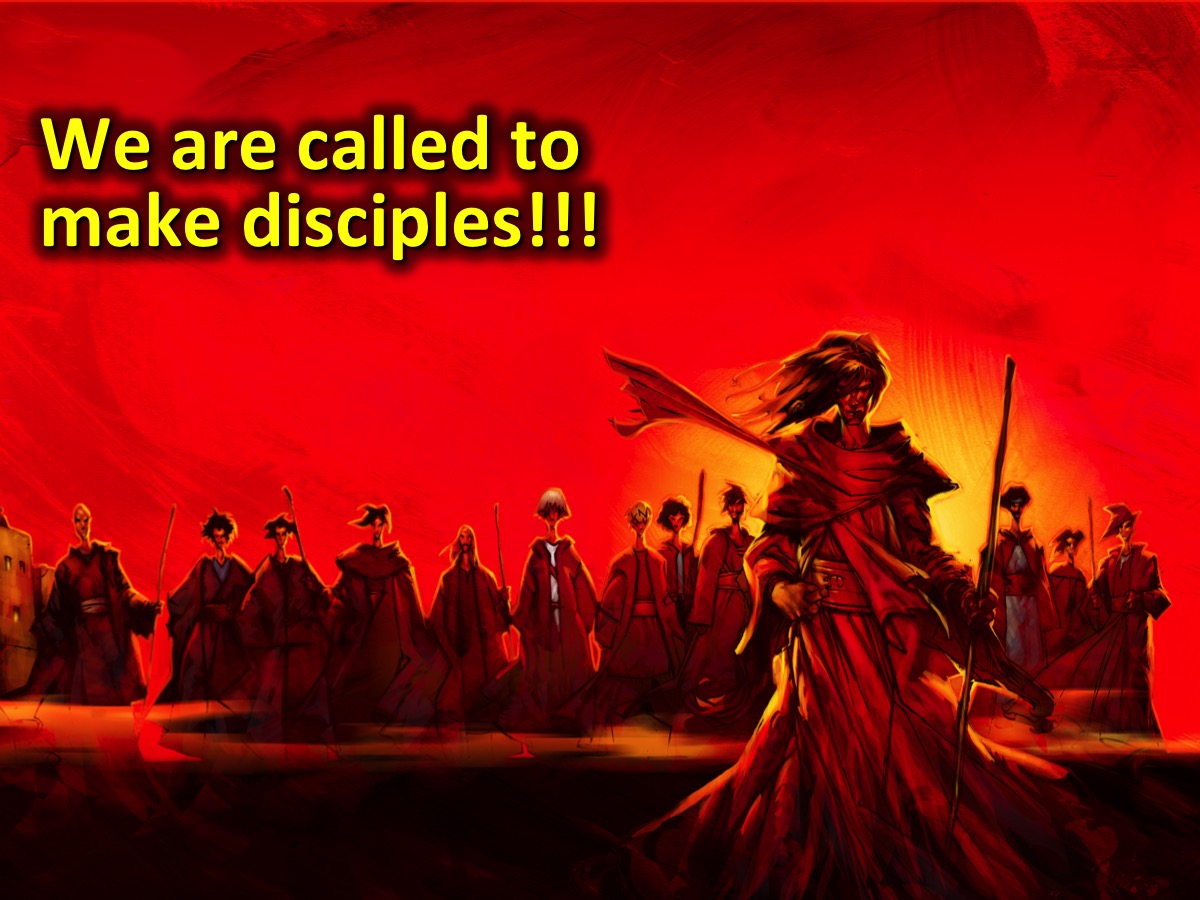 [Speaker Notes: We are called to make disciples!!!]
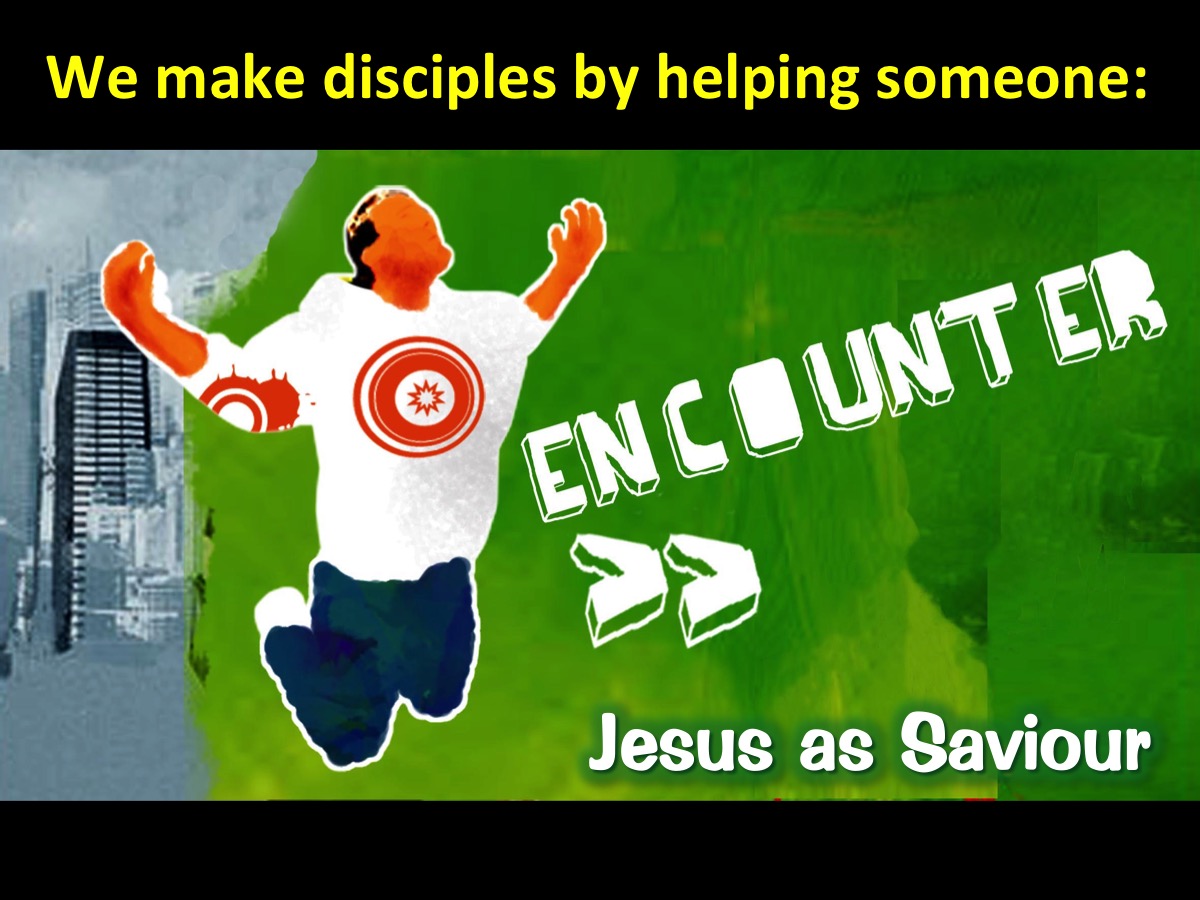 [Speaker Notes: We make disciples by helping someone: Encounter Jesus as Saviour,]
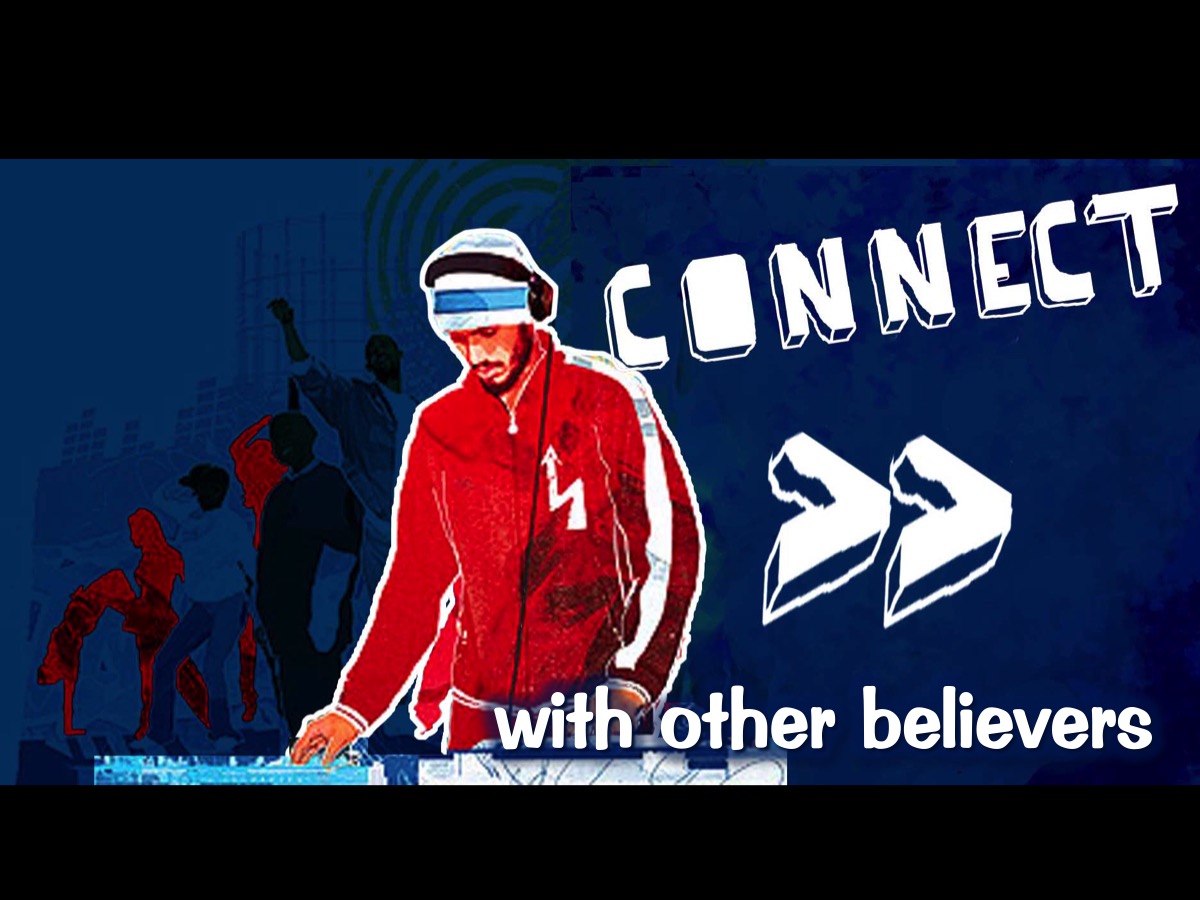 [Speaker Notes: Connect with other believers,]
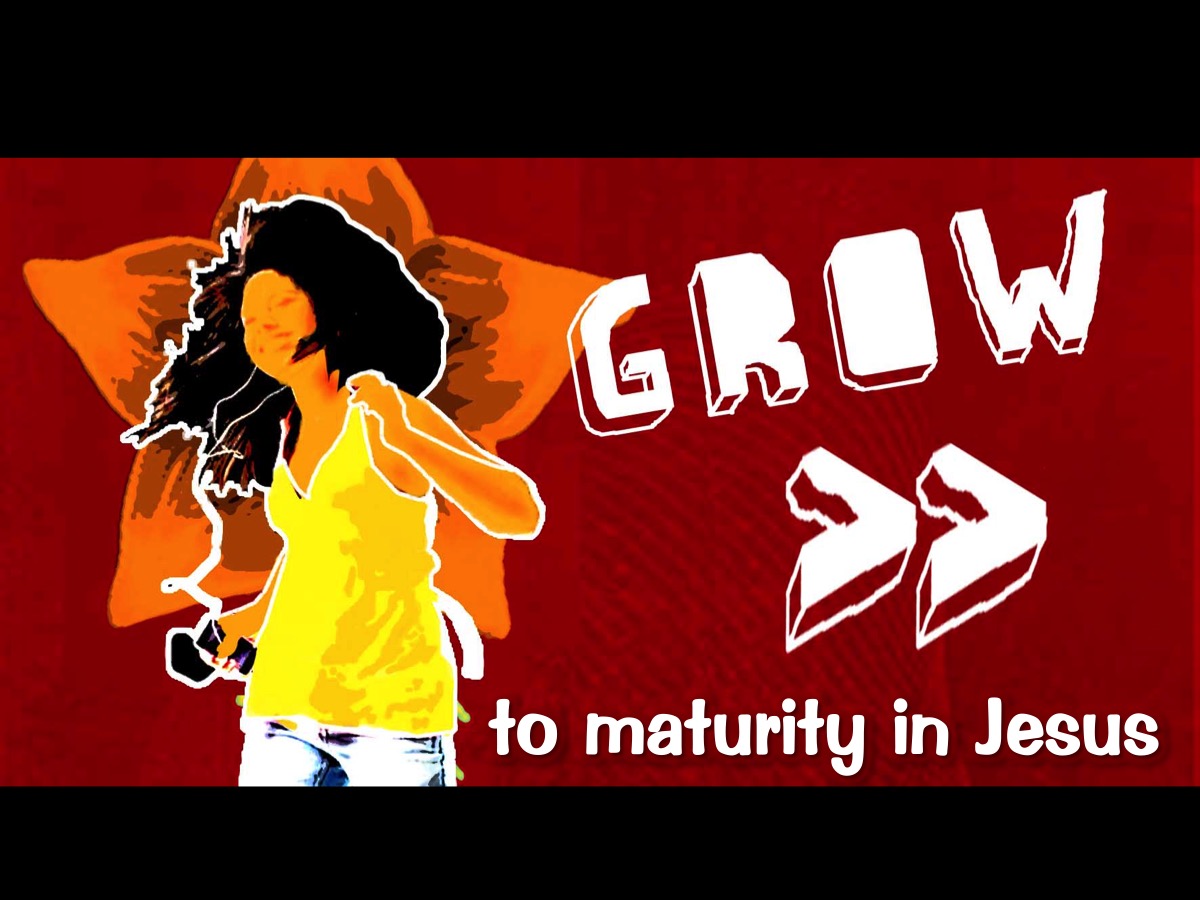 [Speaker Notes: Grow to maturity in Jesus]
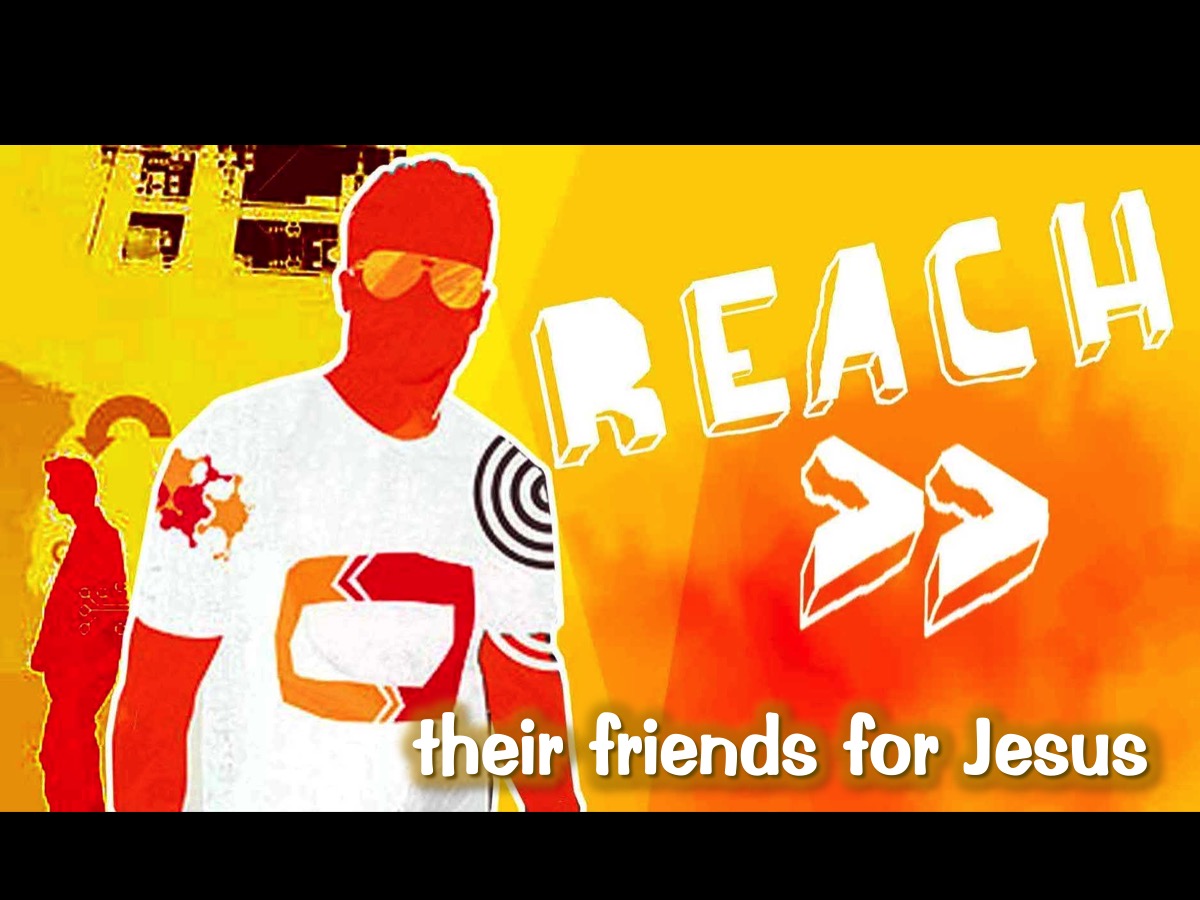 [Speaker Notes: Reach their friends for Jesus, and]
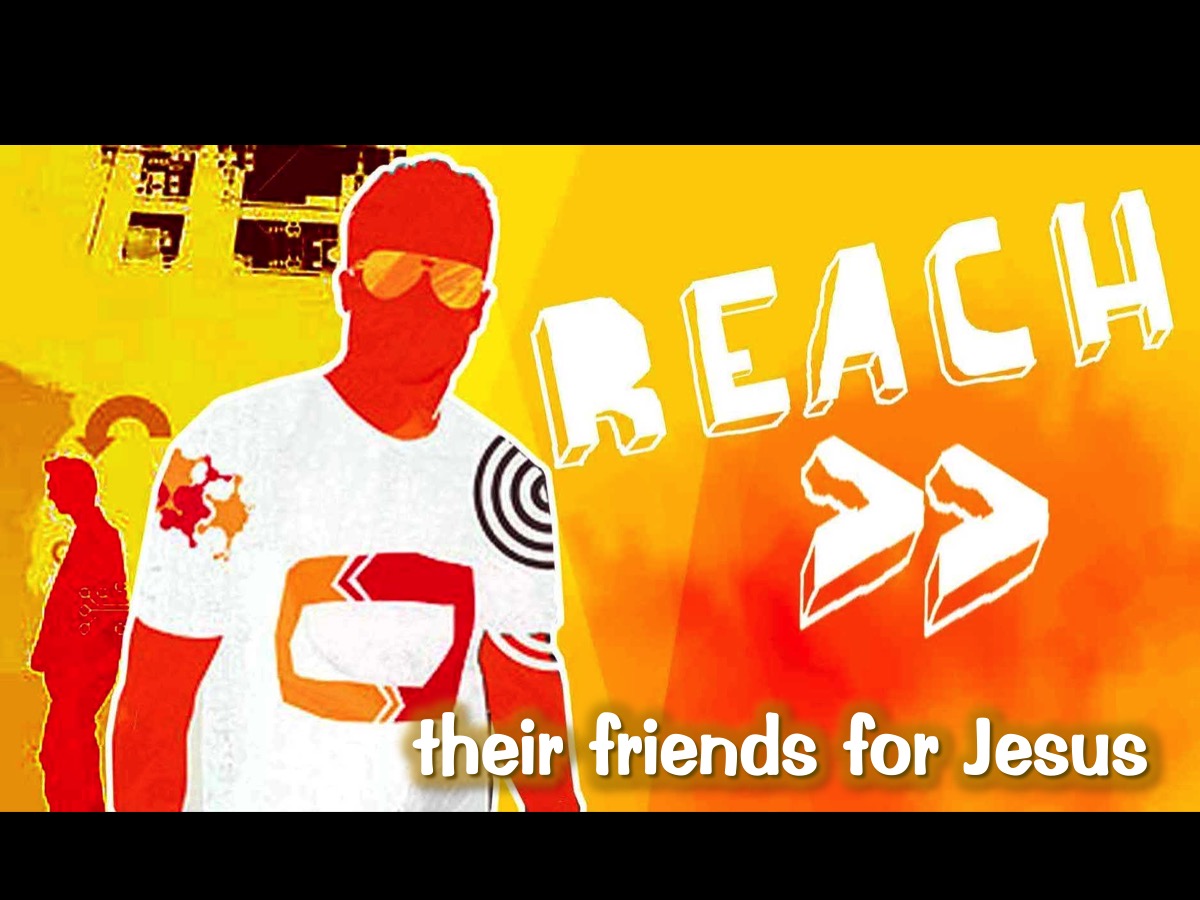 [Speaker Notes: Influence their world for Jesus.]
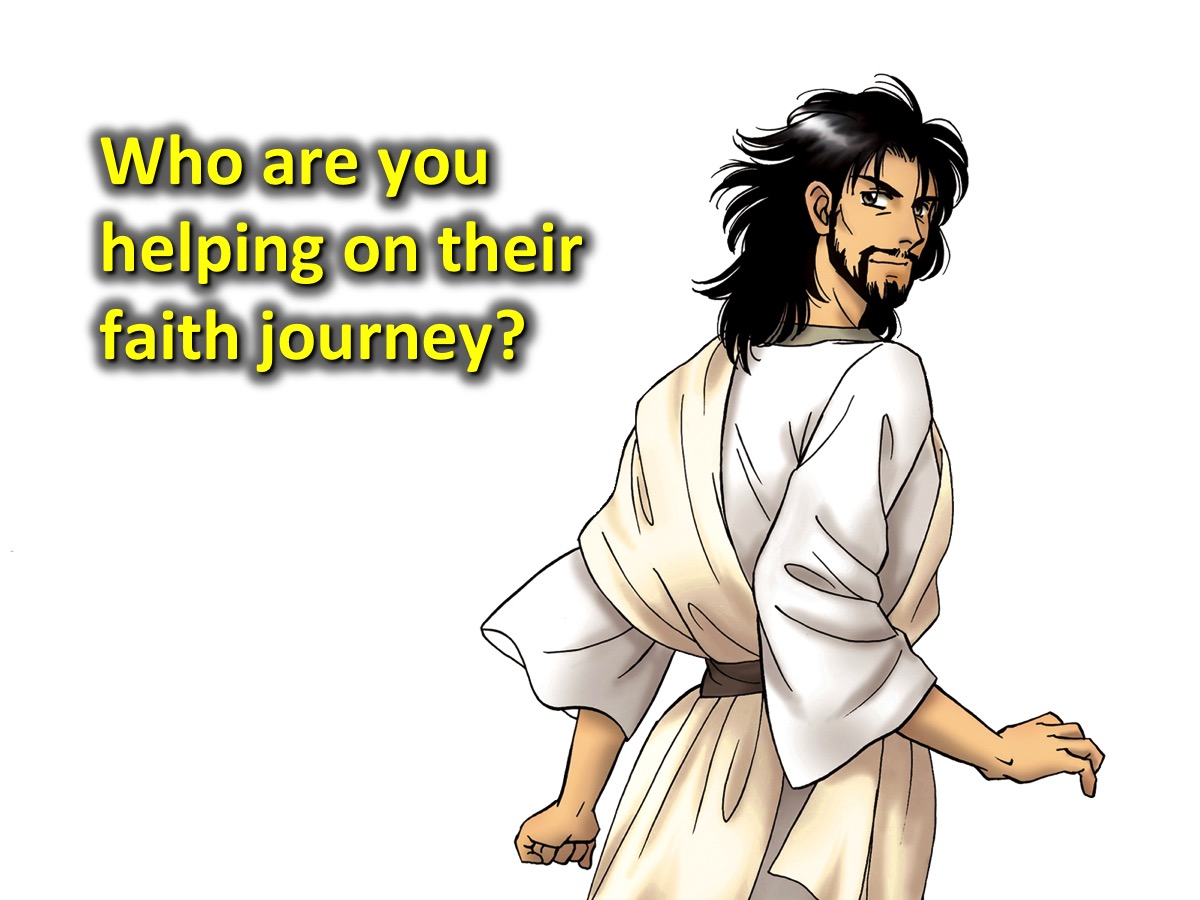 [Speaker Notes: Reflection: Who are you helping on their faith journey?]
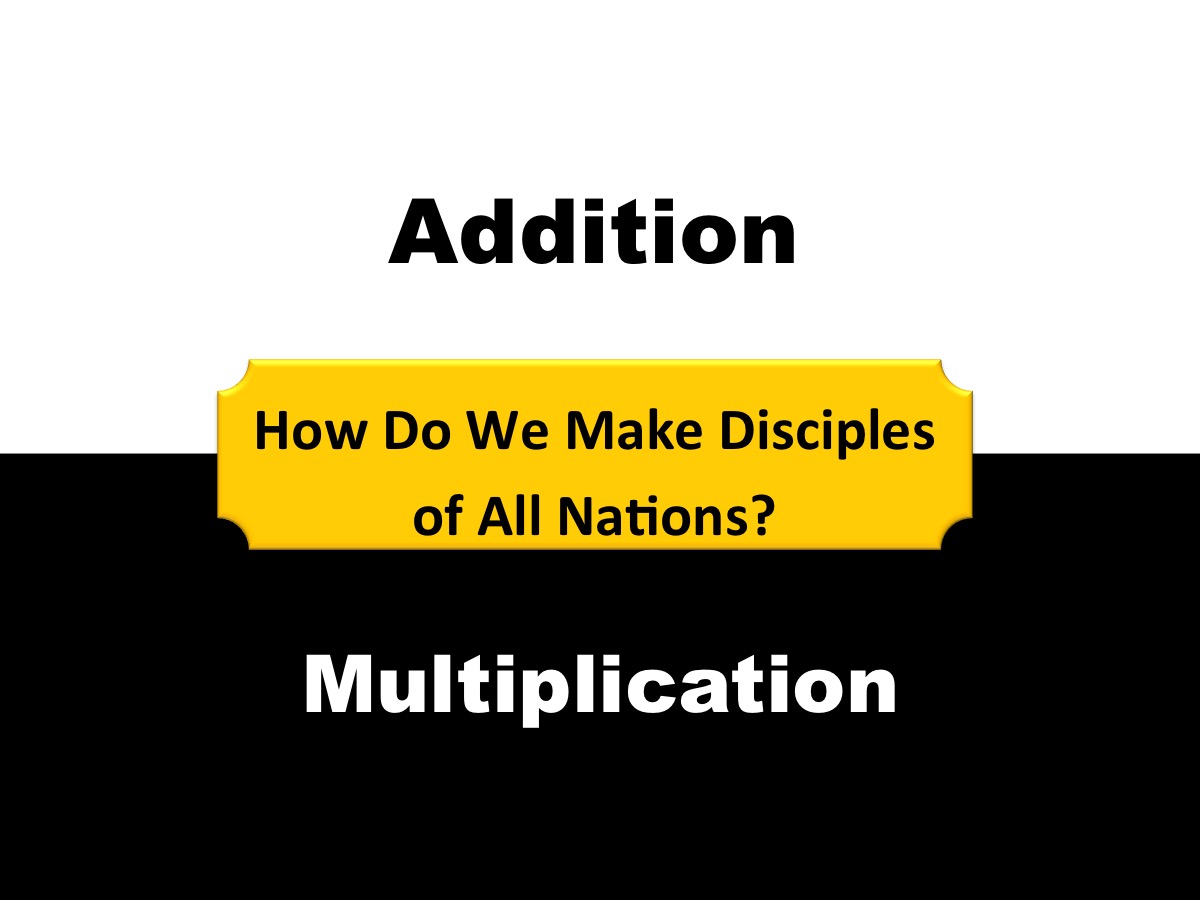 [Speaker Notes: How do we make disciples of all nations? What is our strategy? We have two options: Addition and Multiplication. Activity: The Addition vs. Multiplication exercise. We cannot fulfil the Great Commission of making disciples of all nations through addition – we have to use multiplication.]
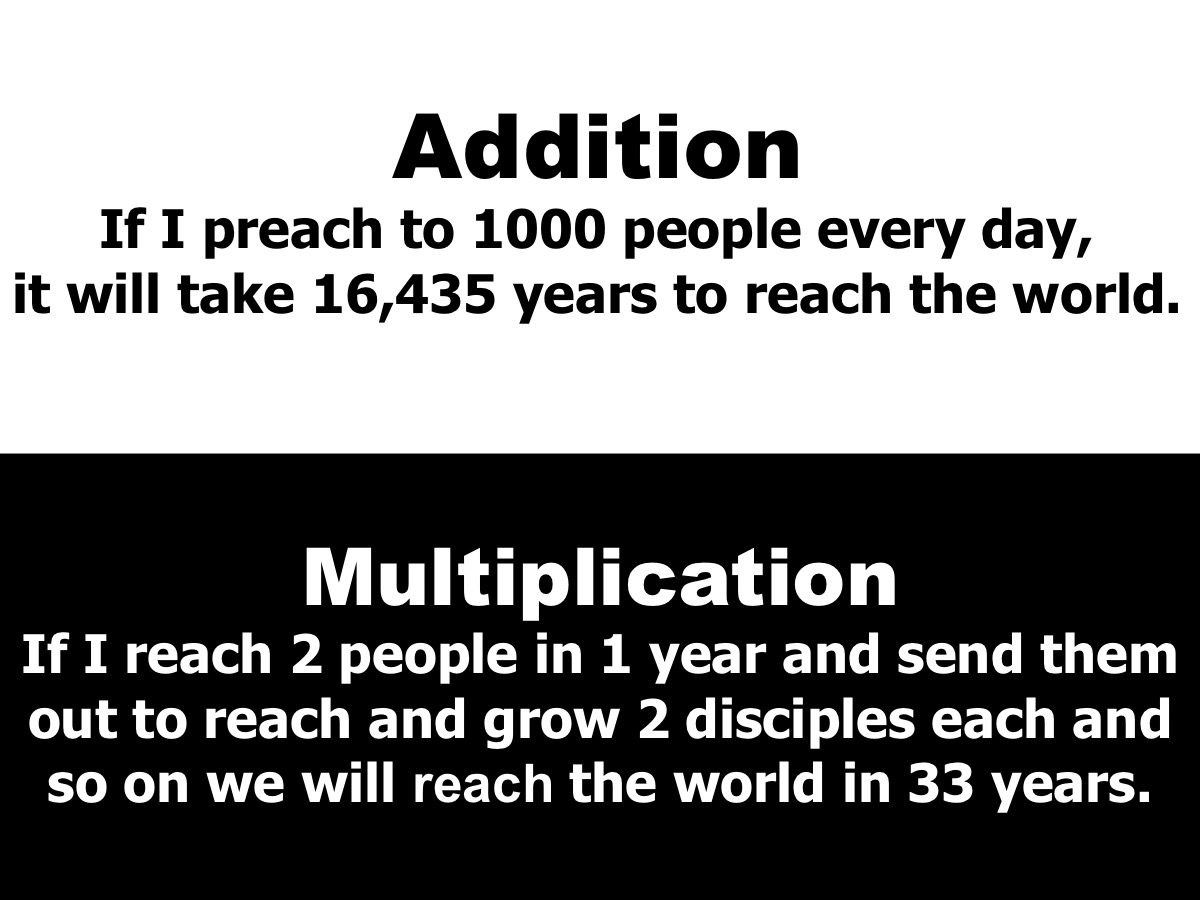 [Speaker Notes: Addition: If I preach to 1000 people every day, it will take 16,435 years to reach the world.
Multiplication: If I reach 2 people in 1 year and send them out to reach and grow 2 disciples each and so on we will reach the world in 33 years.]
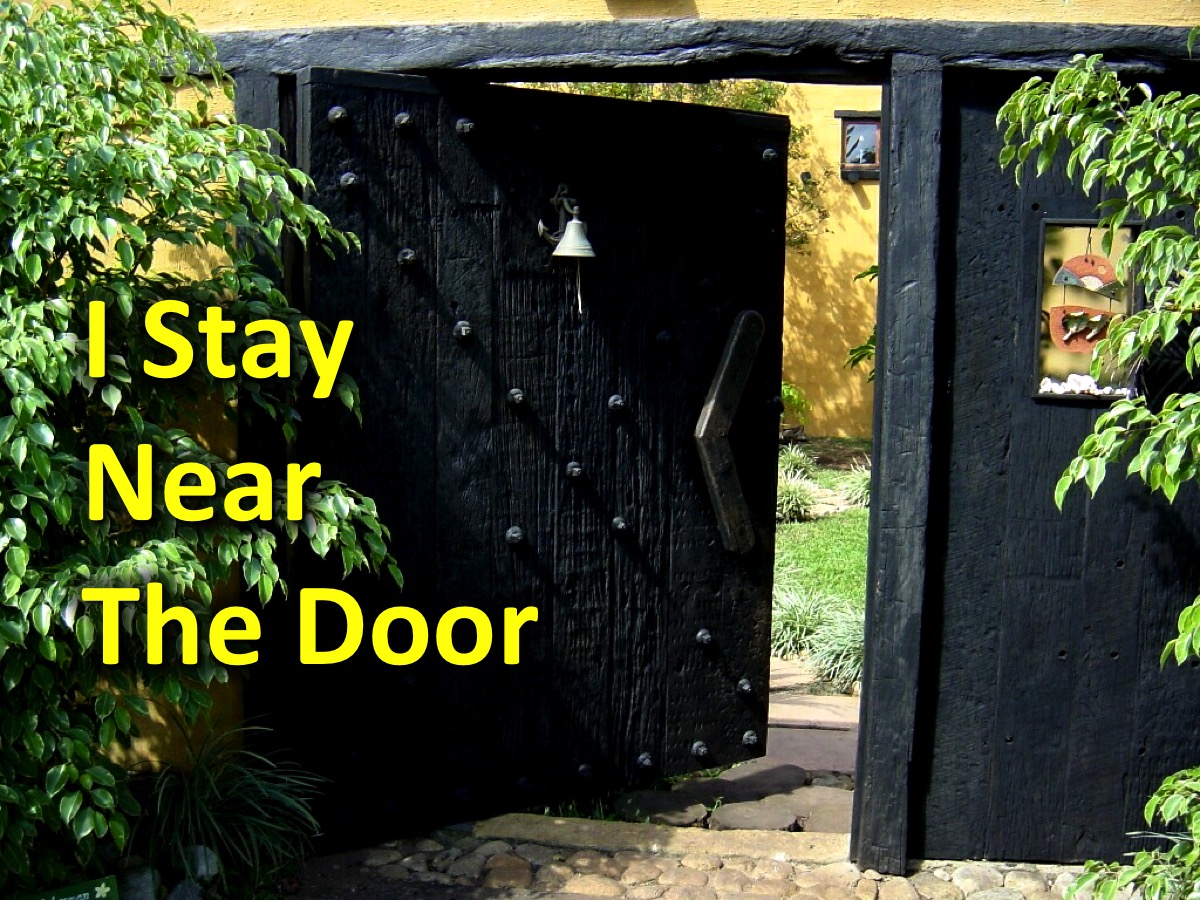 [Speaker Notes: Poem: I Stay Near The Door by  Dr Sam Shoemaker]
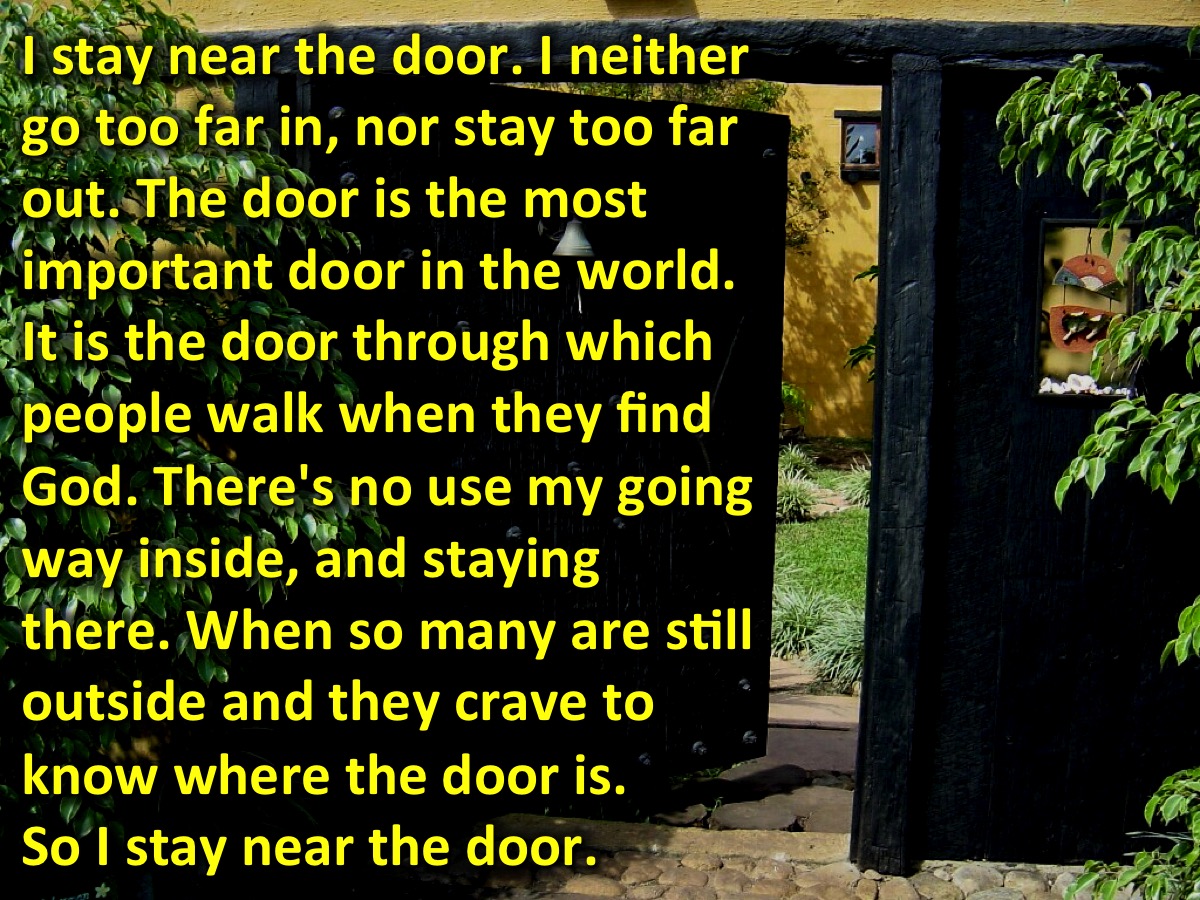 [Speaker Notes: I stay near the door. I neither go too far in, nor stay too far out. The door is the most important door in the world. It is the door through which people walk when they find God. There's no use my going way inside, and staying there. When so many are still outside and they crave to know where the door is. So I stay near the door.]
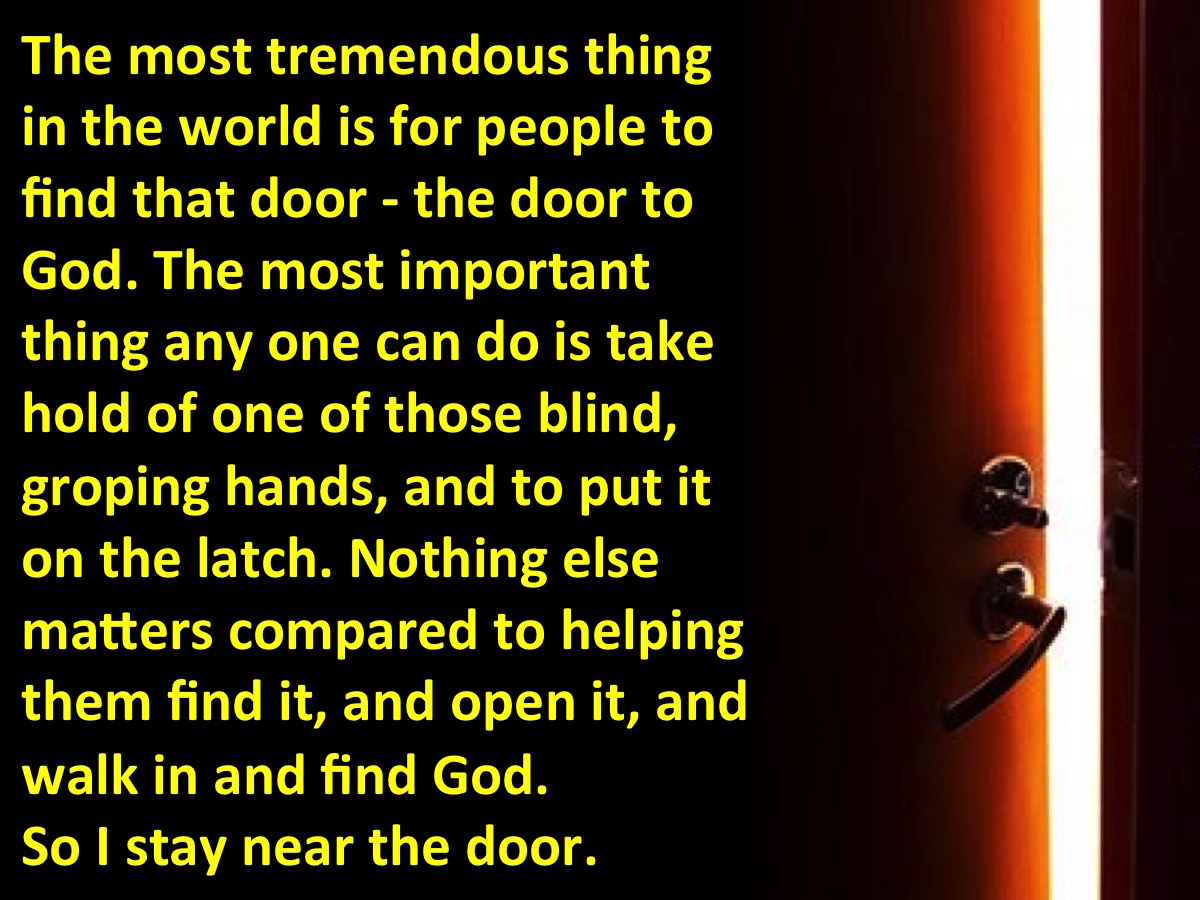 [Speaker Notes: The most tremendous thing in the world is for people to find that door - the door to God. The most important thing any one can do is take hold of one of those blind, groping hands, and to put it on the latch. Nothing else matters compared to helping them find it, and open it, and walk in and find God.  So I stay near the door.]
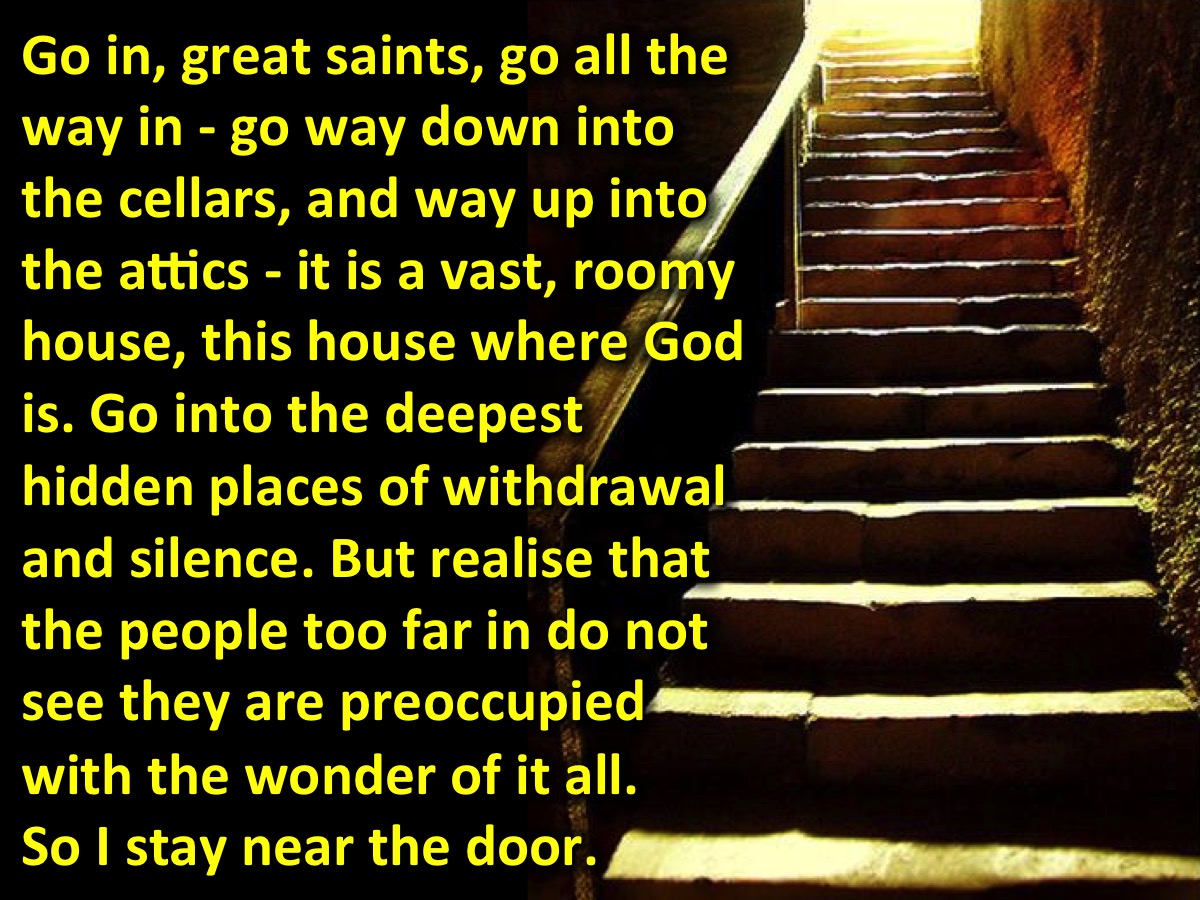 [Speaker Notes: Go in, great saints, go all the way in - go way down into the cellars, and way up into the attics - it is a vast, roomy house, this house where God is. Go into the deepest hidden places of withdrawal and silence. But realise that the people too far in do not see they are preoccupied with the wonder of it all. So I stay near the door.]
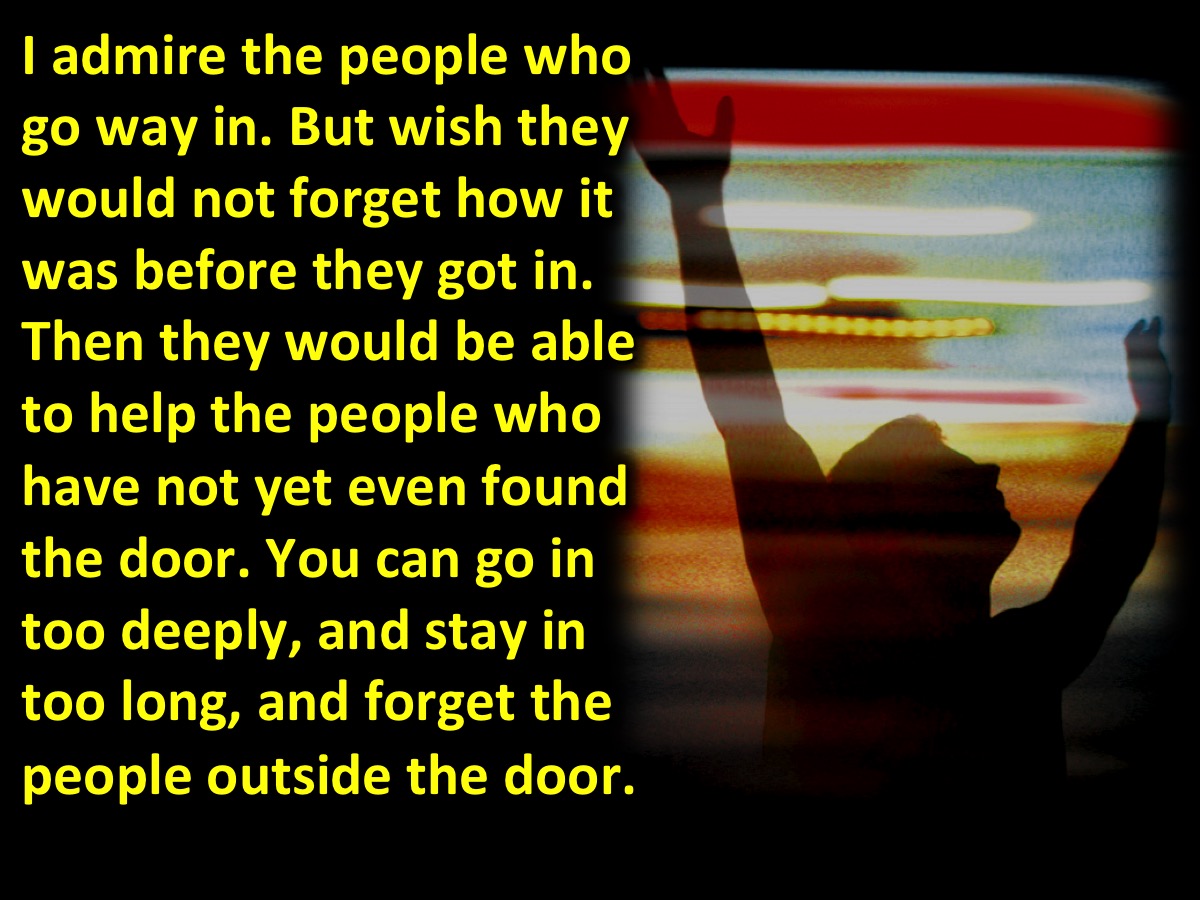 [Speaker Notes: I admire the people who go way in. But wish they would not forget how it was before they got in. Then they would be able to help the people who have not yet even found the door. You can go in too deeply, and stay in too long, and forget the people outside the door.]
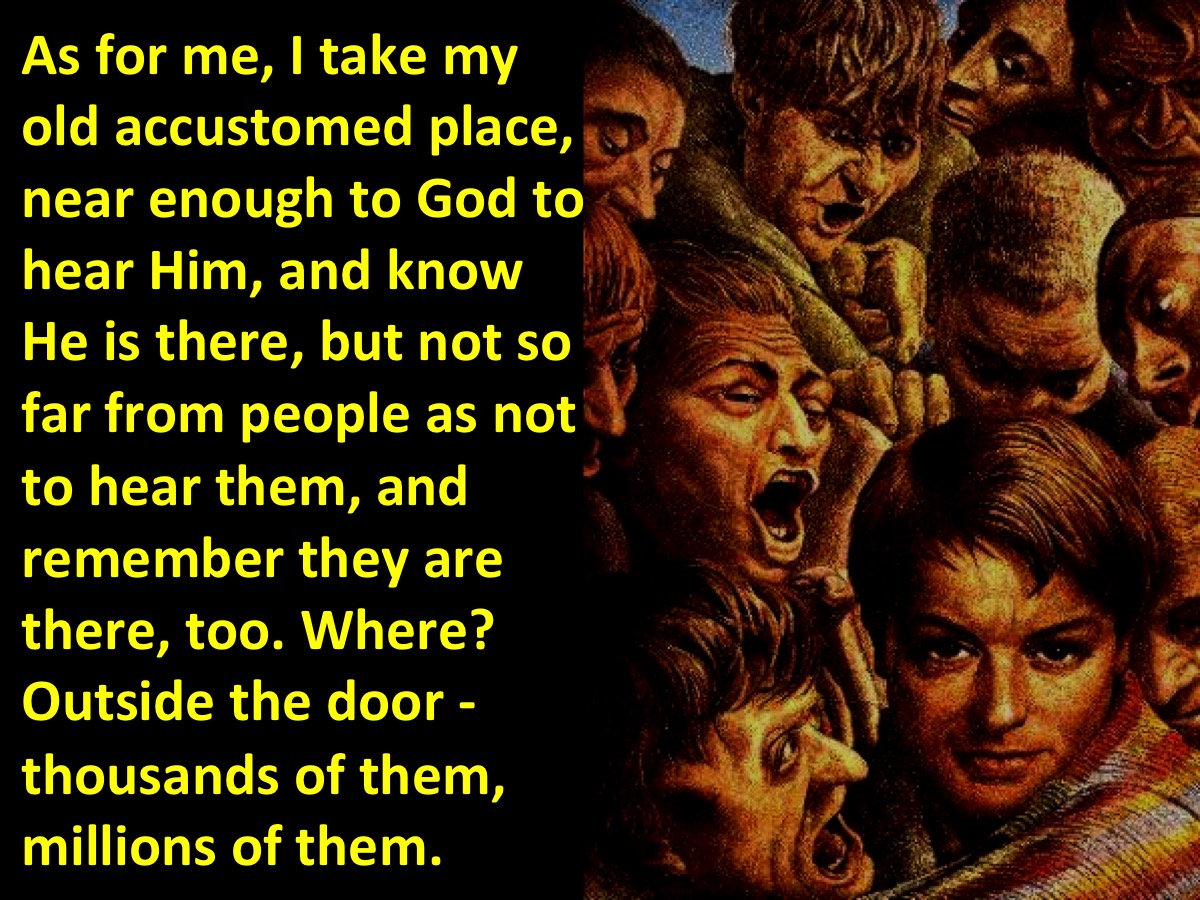 [Speaker Notes: As for me, I take my old accustomed place, near enough to God to hear Him, and know He is there, but not so far from people as not to hear them, and remember they are there, too. Where? Outside the door - thousands of them, millions of them.]
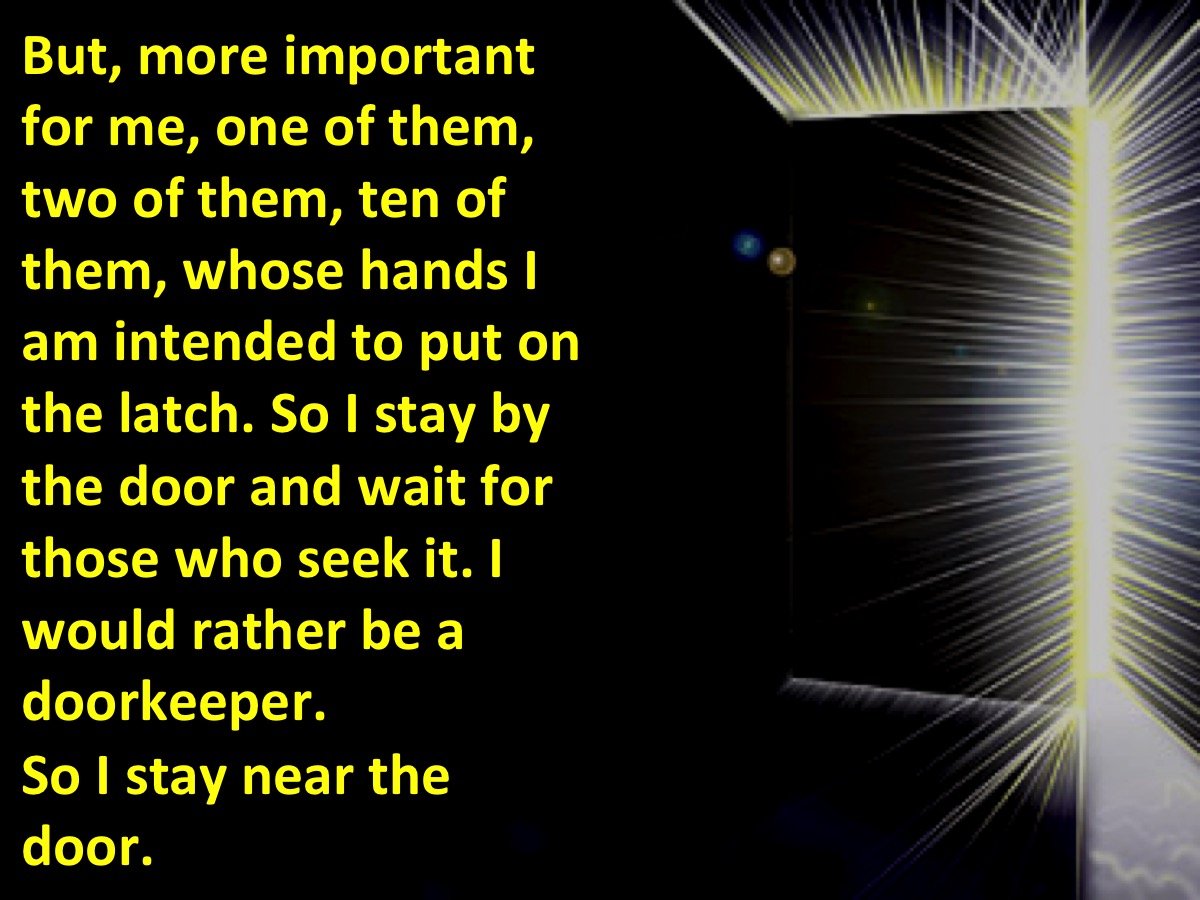 [Speaker Notes: But, more important for me, one of them, two of them, ten of them, whose hands I am intended to put on the latch. So I stay by the door and wait for those who seek it. I would rather be a doorkeeper. So I stay near the door.]
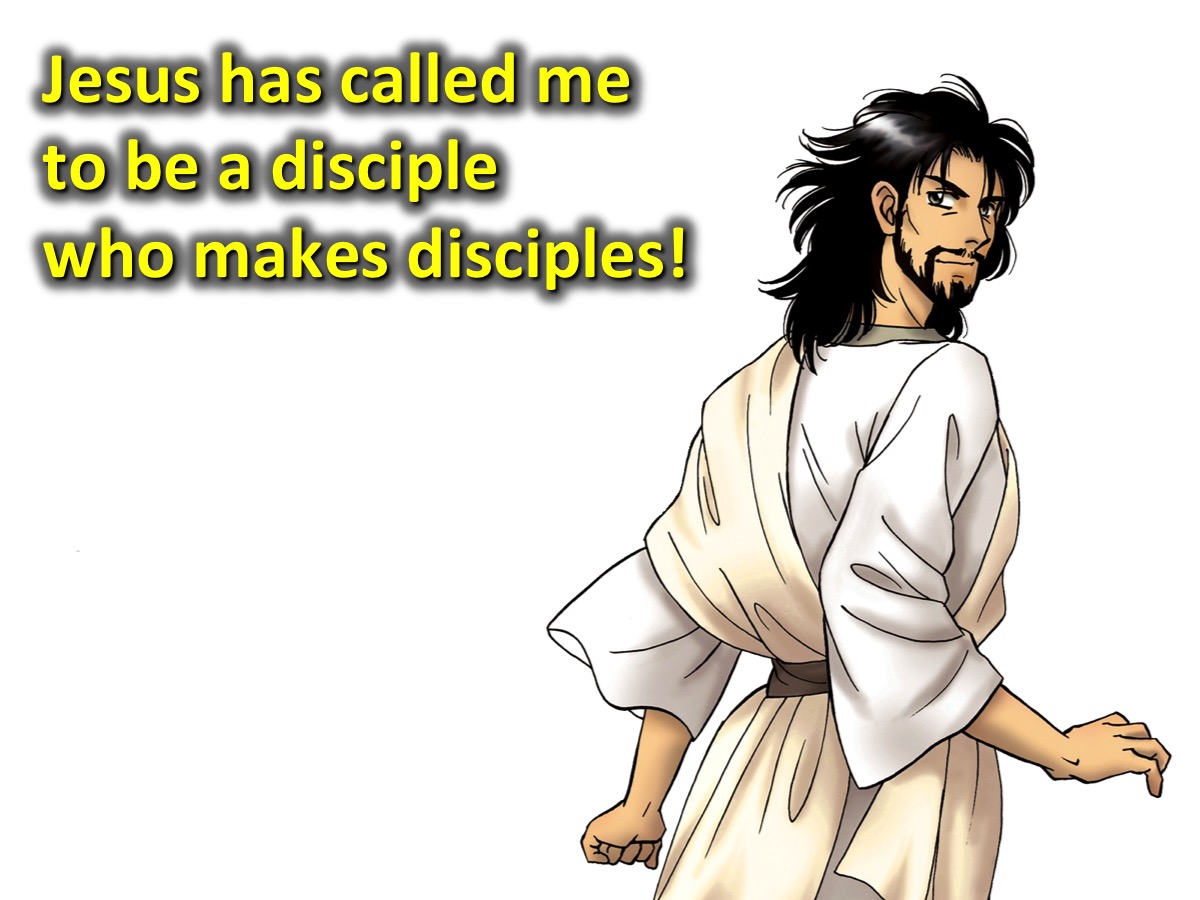 [Speaker Notes: Challenge: Jesus has called me to be a disciple who makes disciples!]
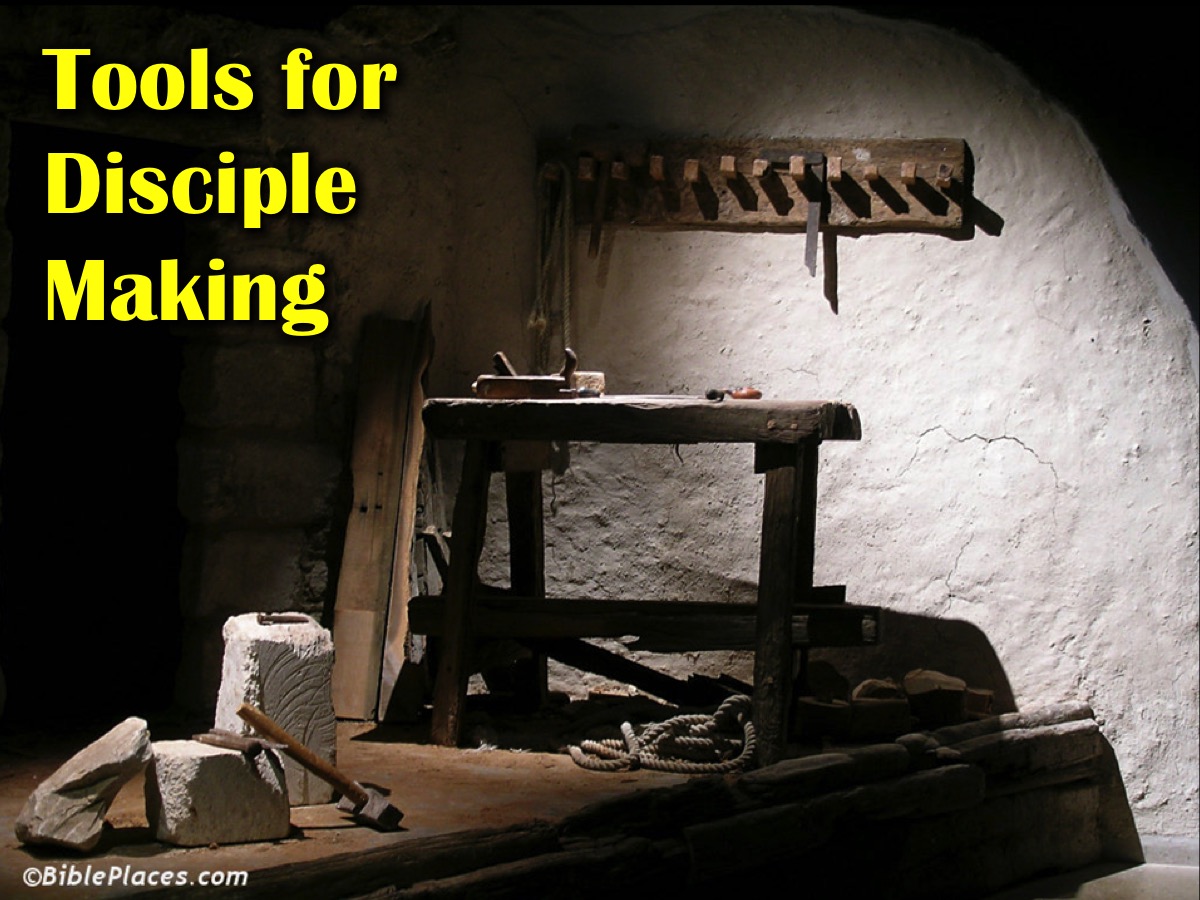 [Speaker Notes: Let’s get really practical: Here are some tools for disciplemaking that you can use:]
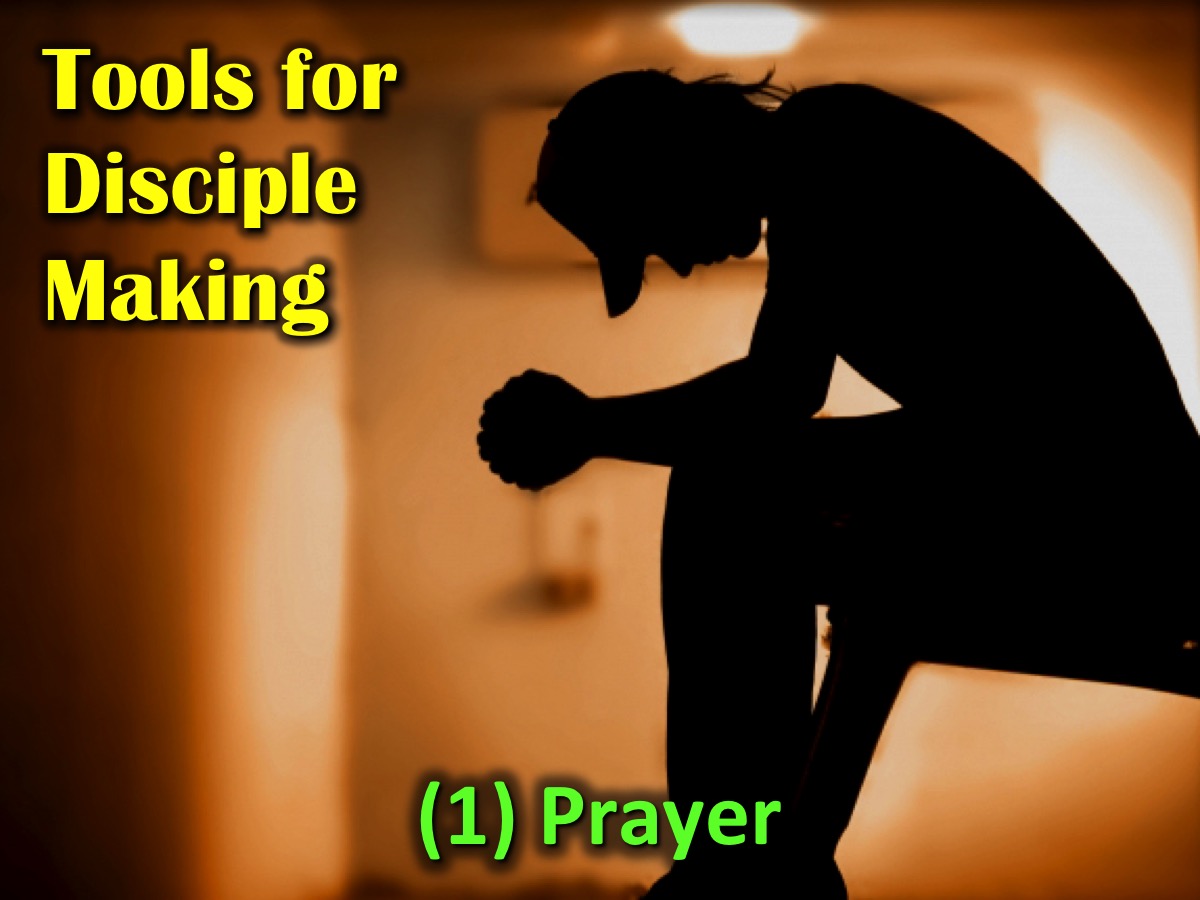 [Speaker Notes: (1) Prayer: you can pray for your disciple.]
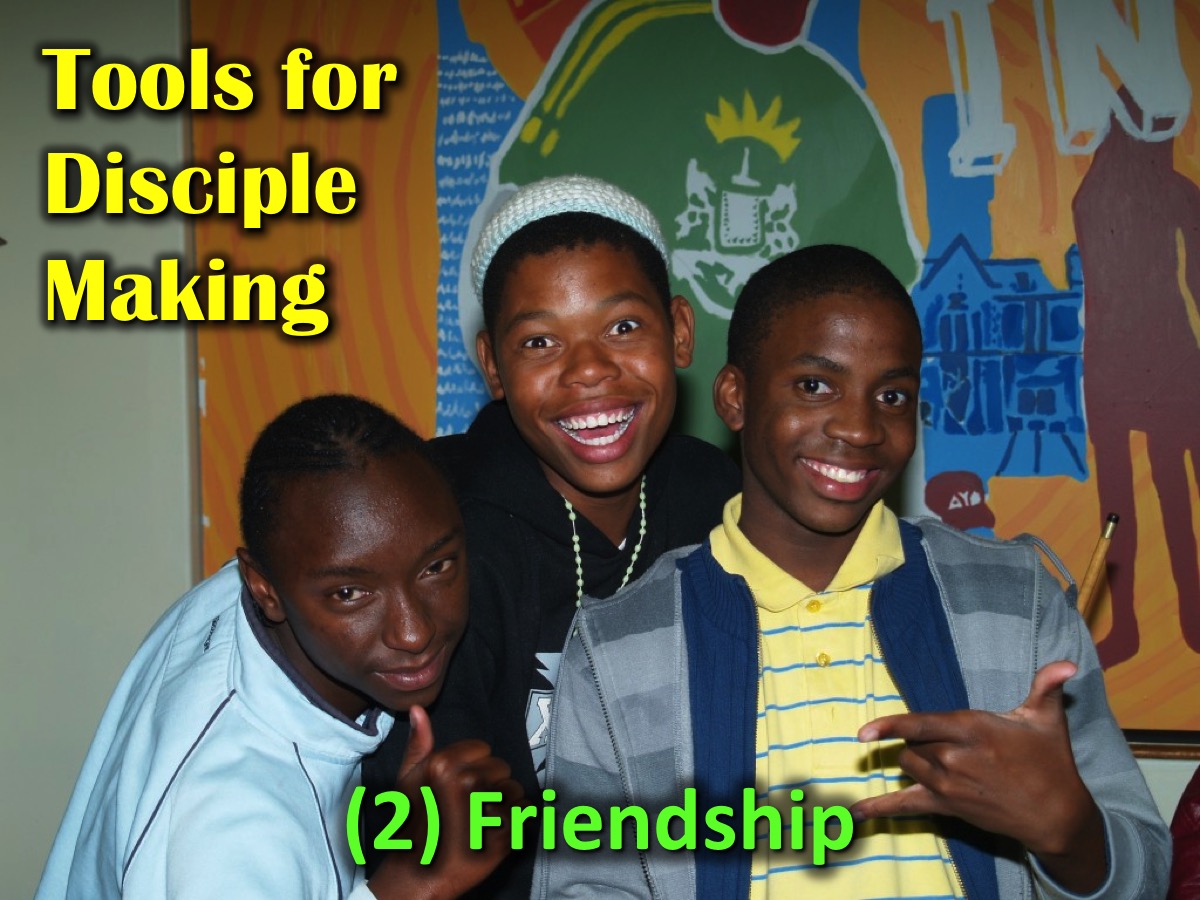 [Speaker Notes: (2) Friendship: you can build a genuine friendship with your disciple.]
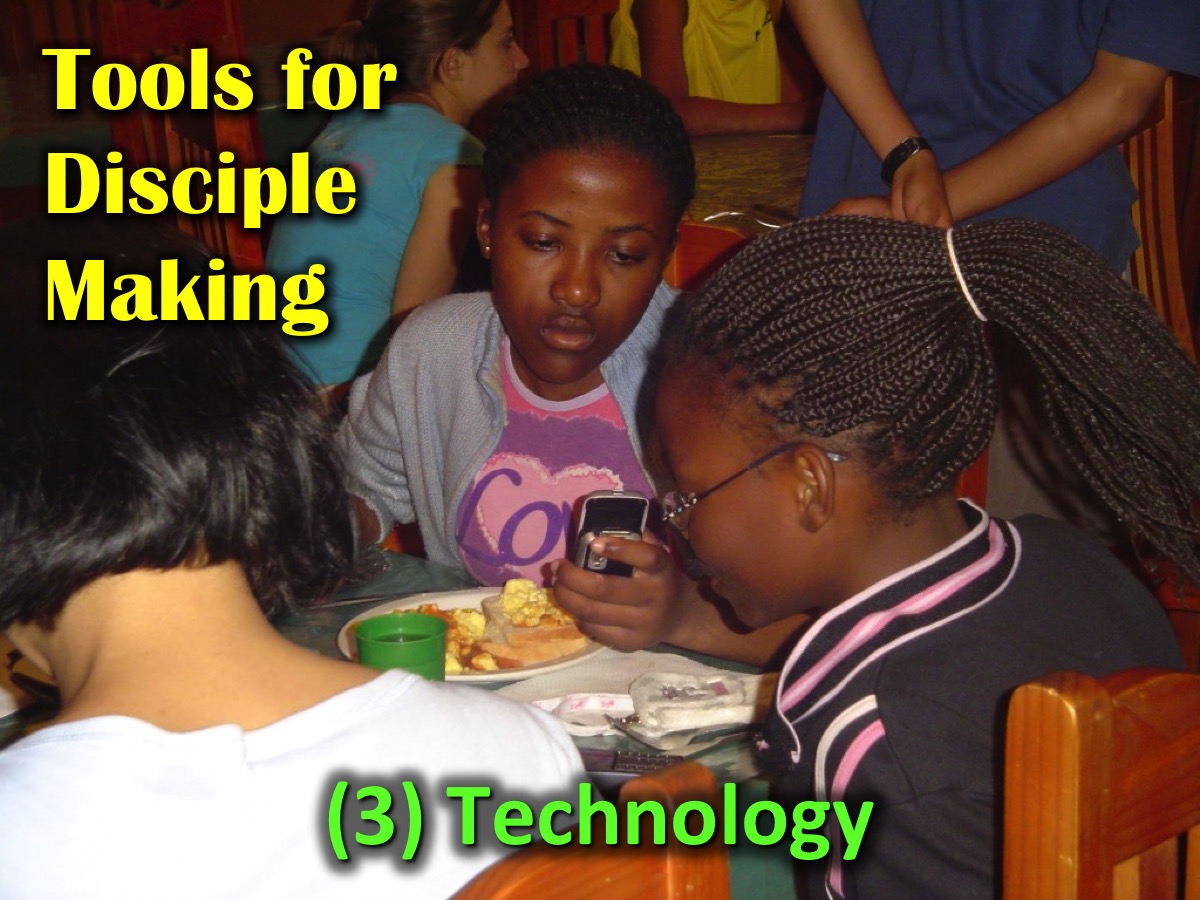 [Speaker Notes: (3) Technology: you can use different forms of technology to connect with your disciple: SMA, Mxit, email, Facebook, etc.]
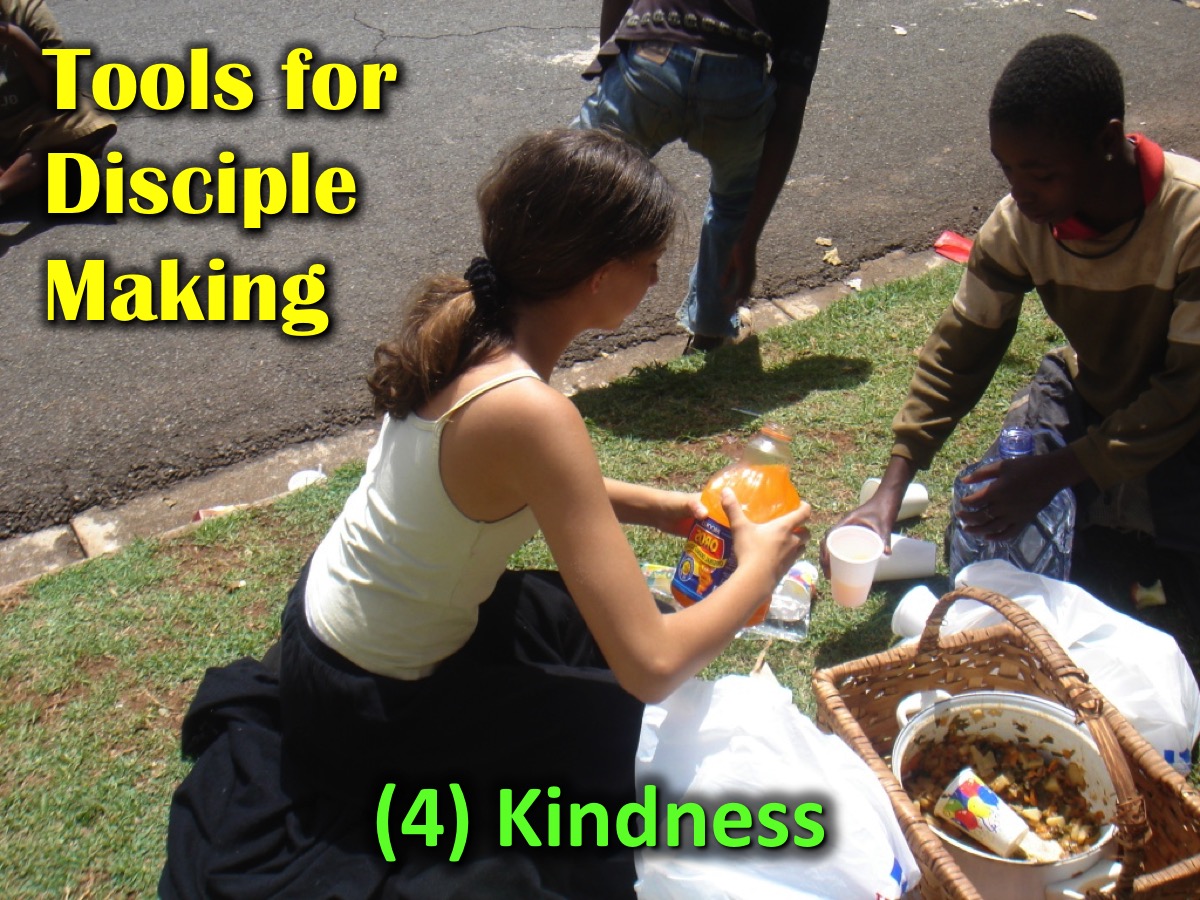 [Speaker Notes: (4) Kindness: you can look for ways to meet the needs of your disciple.]
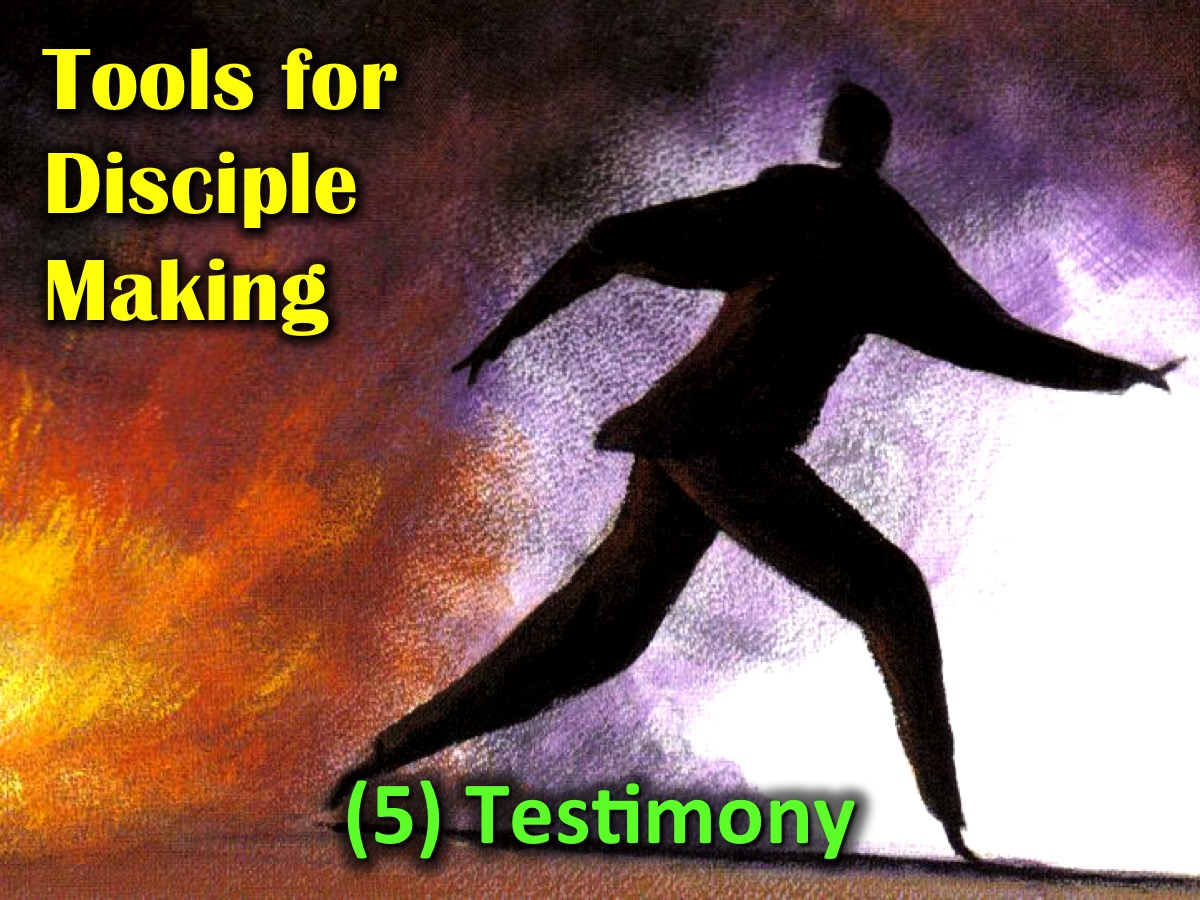 [Speaker Notes: (5) Testimony: you can use your story - how you came to know Jesus and how he changed your life.]
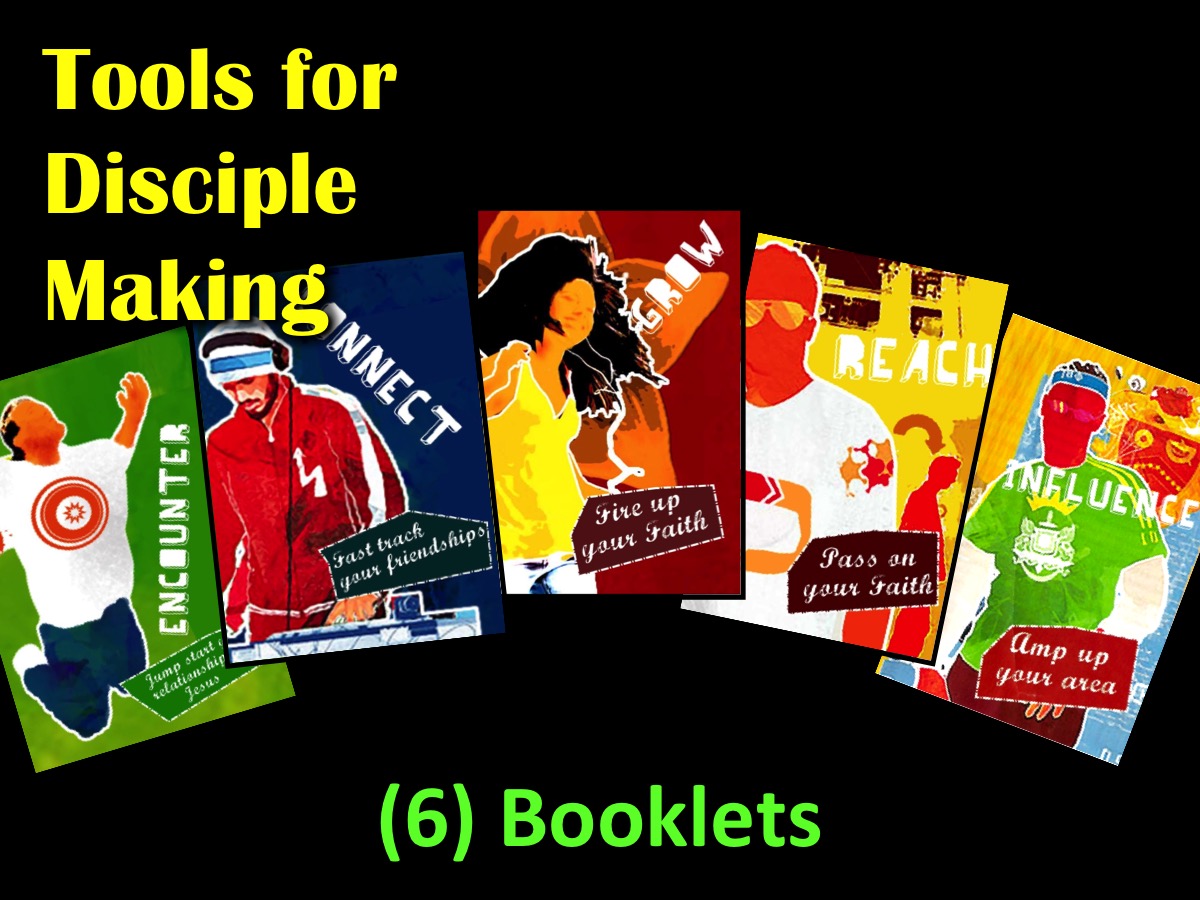 [Speaker Notes: (6) Booklets: you can use a booklet with your disciple suited to where they are at spiritually.]
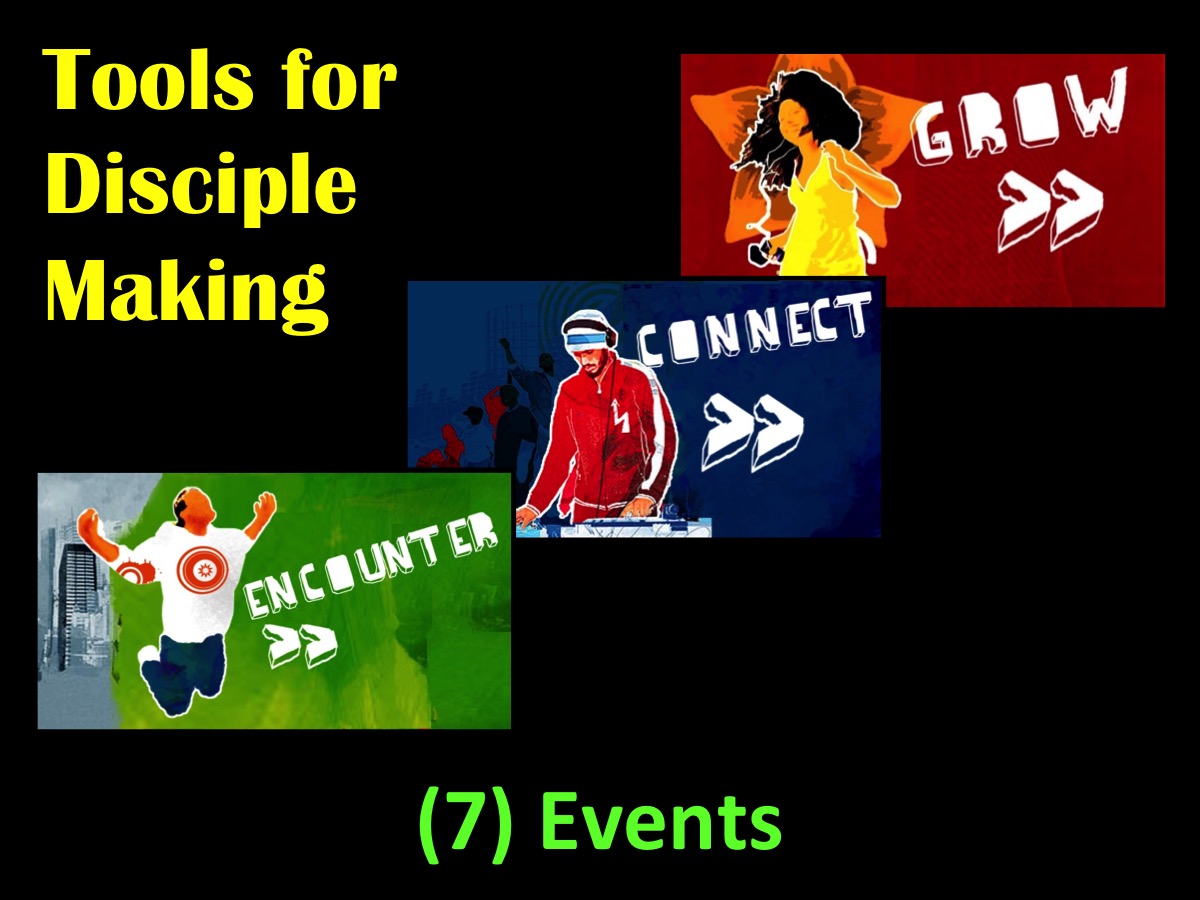 [Speaker Notes: (7) Events: you can bring your disciple to an event that is suited to where they are at spiritually.]
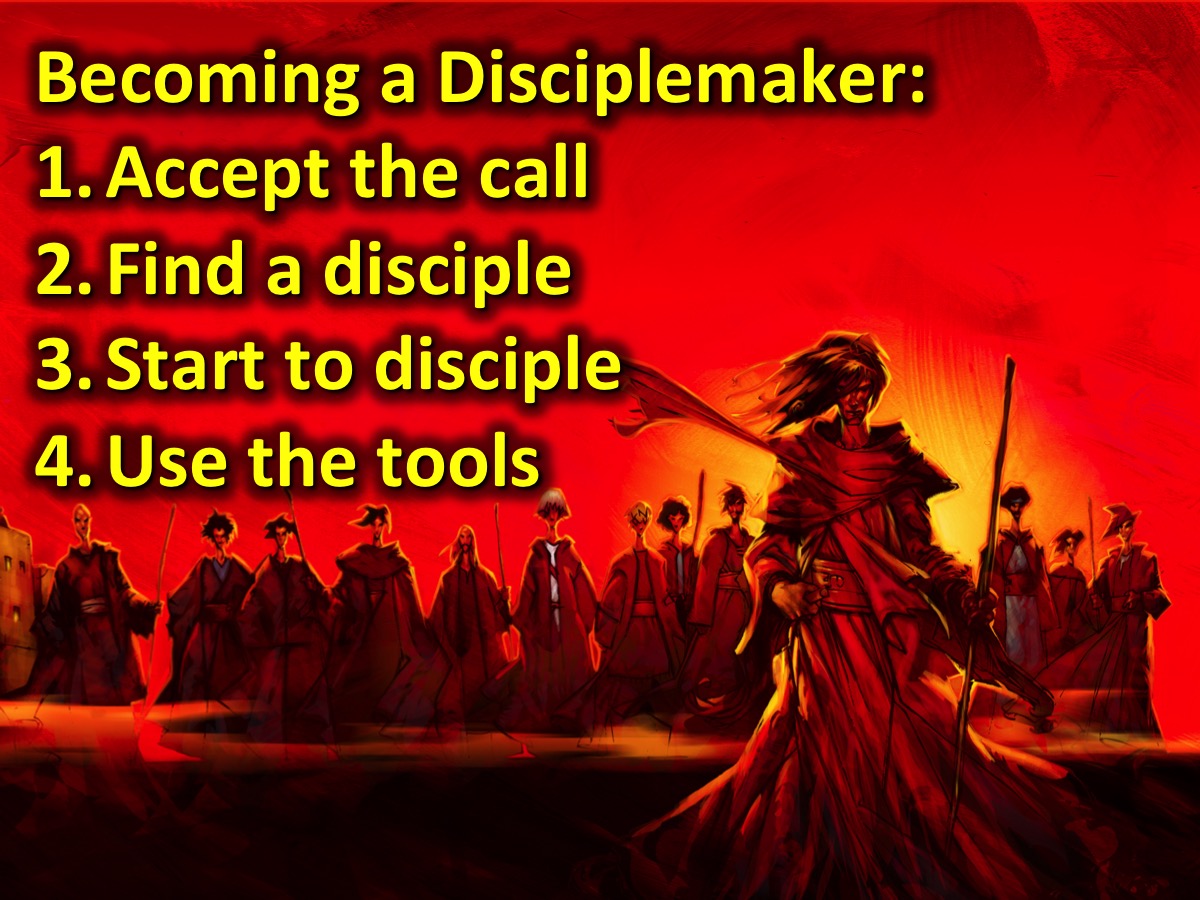 [Speaker Notes: Becoming a Disciplemaker: (1) Accept the call, (2) Find a disciple, (3) Start to disciple, (4) Use the tools.]